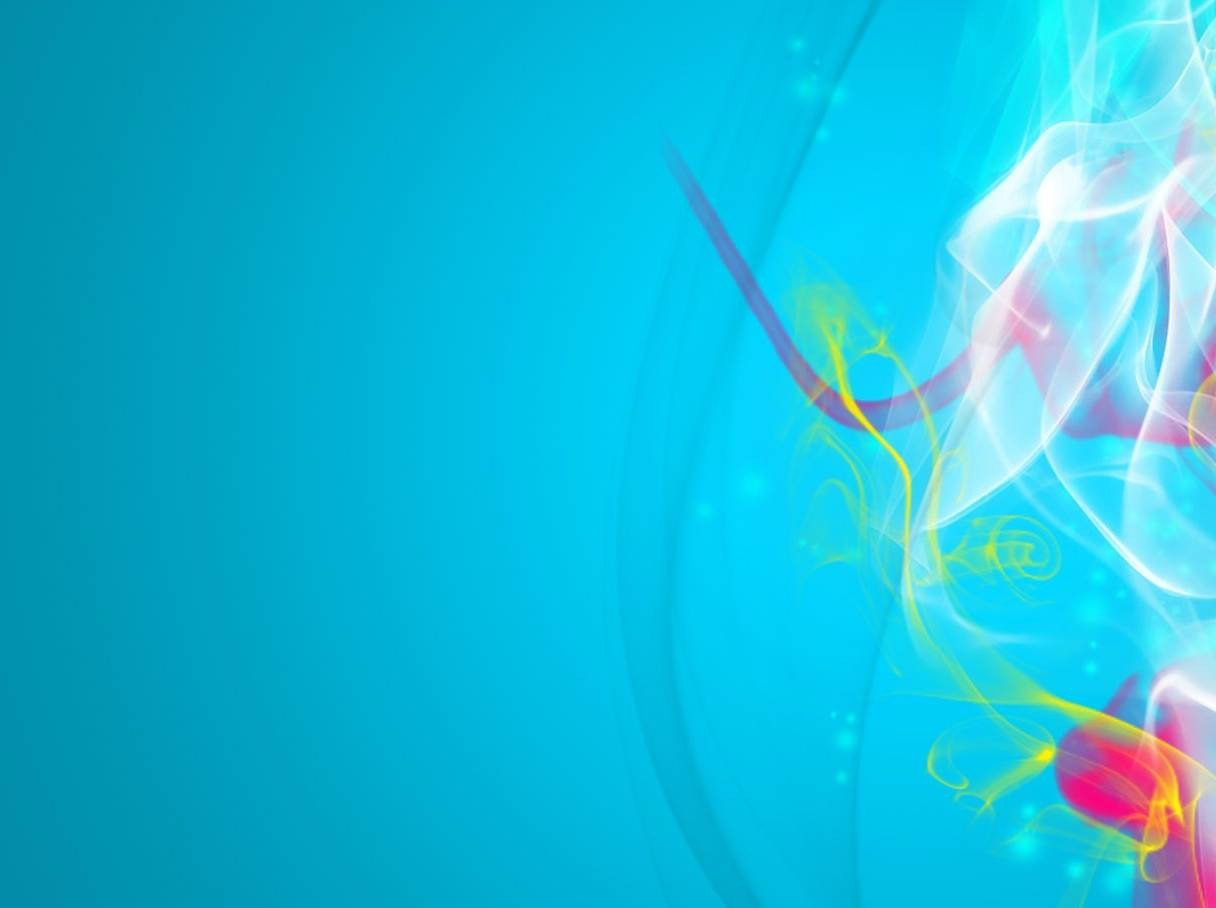 Факультативное занятие 
«Юные исследователи,
 или Ступеньки  на пути к открытию»
3 класс
Учитель начальных классов: 
Розанова Наталья Викторовна
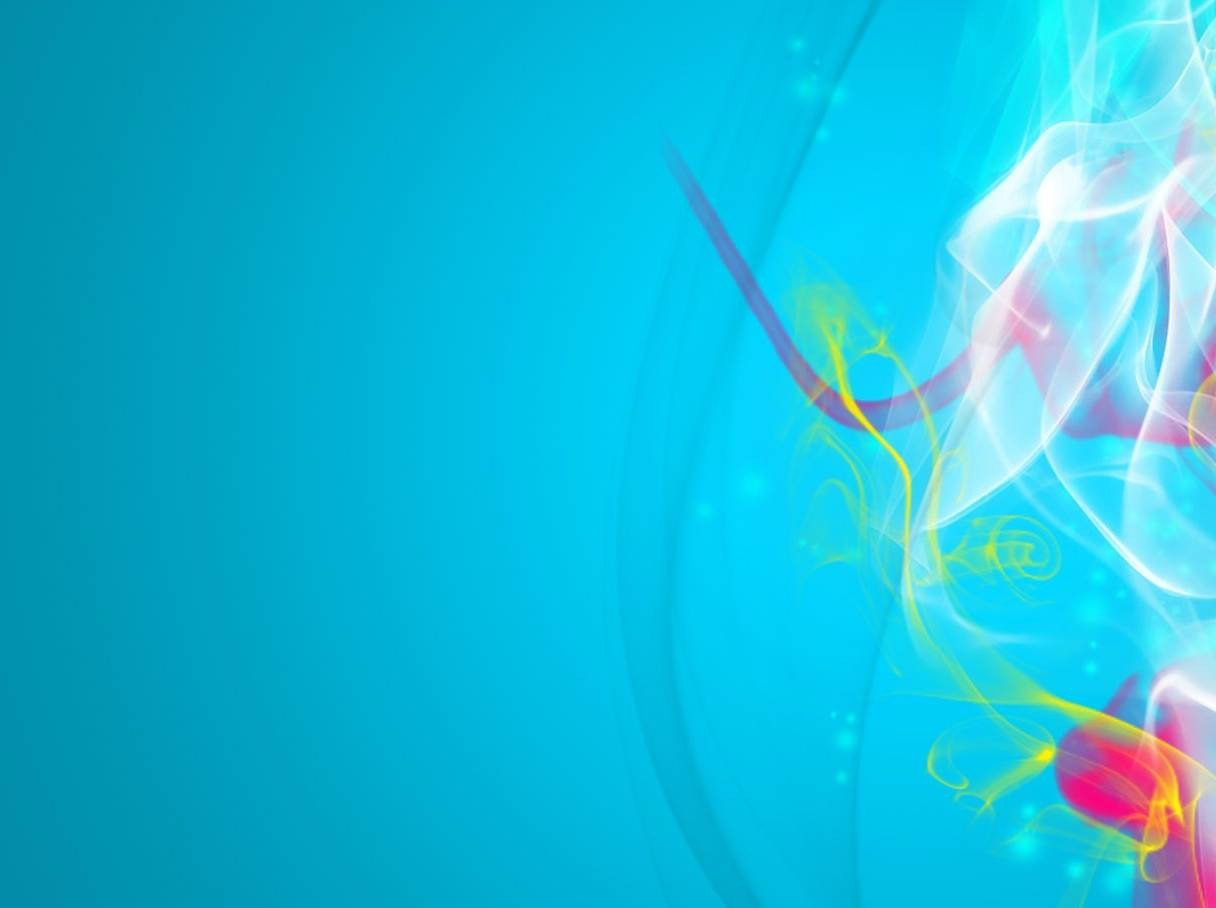 Интеграционная игра 
«Пожелания всем»
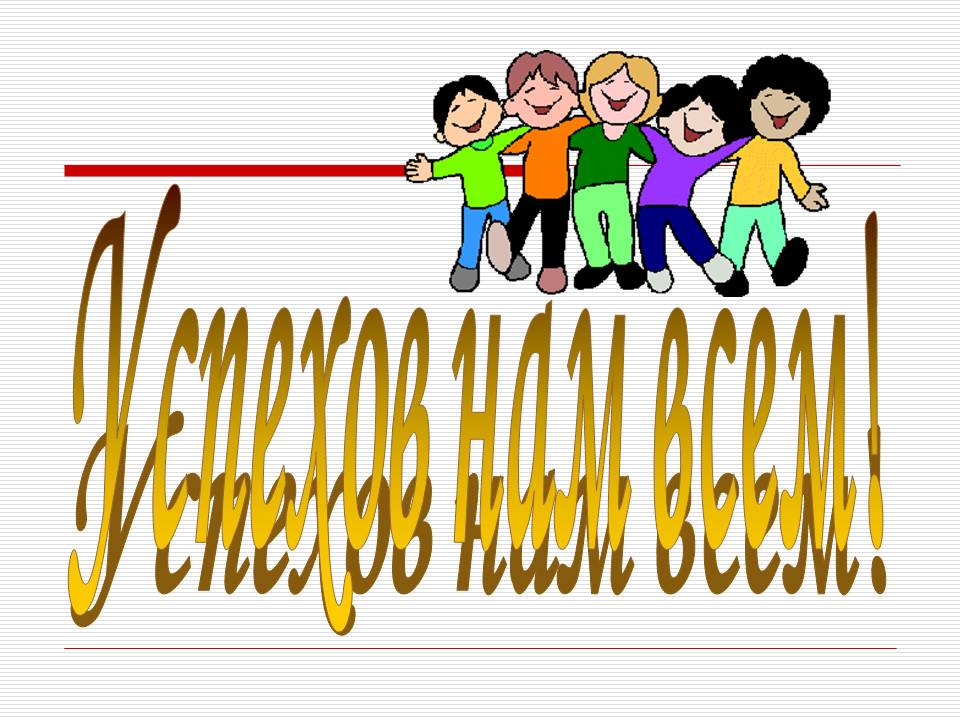 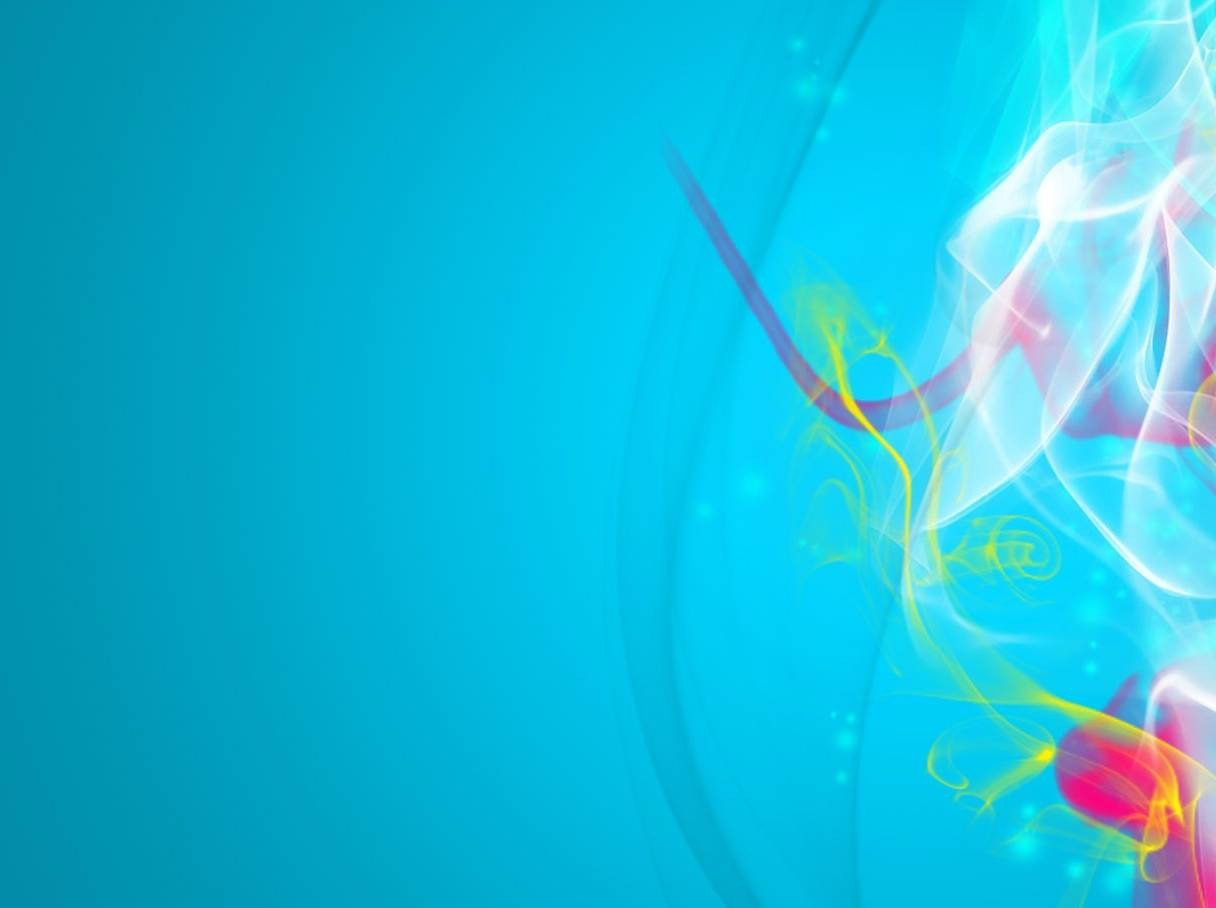 Что такое клад? 
Воспользуемся толковым словарём.
В толковом словаре С.И. Ожегова даётся следующее толкование:
«Зарытые, спрятанные где-нибудь ценности. Нечто очень ценное, содержащее в себе много достоинств».
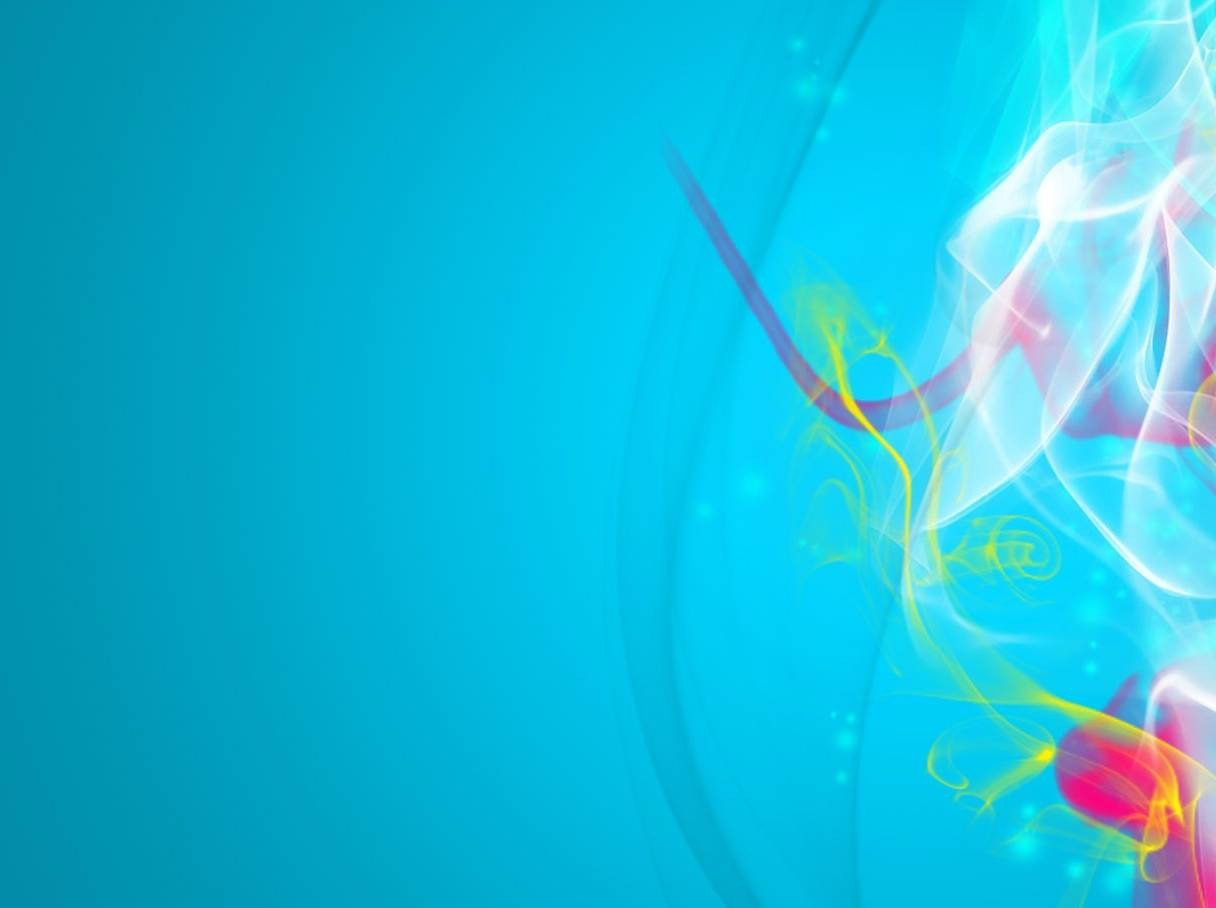 Он может быть цветной и белый,
Им дети любят рисовать.
Нам без него ремонт не сделать,
И потолок не побелить,
И в целой уйме дел полезных
Его мы можем применить.
Выводит им слова учитель,
Детишкам в школе на доске.
Кто он, загадки этой житель,
Живущий в маленьком куске?
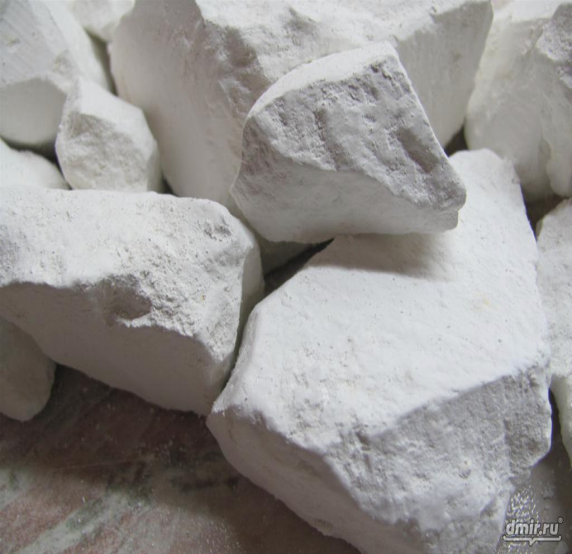 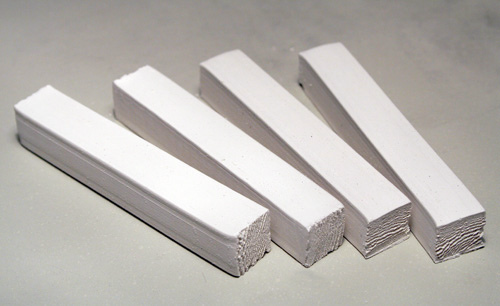 Мел
Тема исследования:
 «Мел - клад, который никто не зарывал»
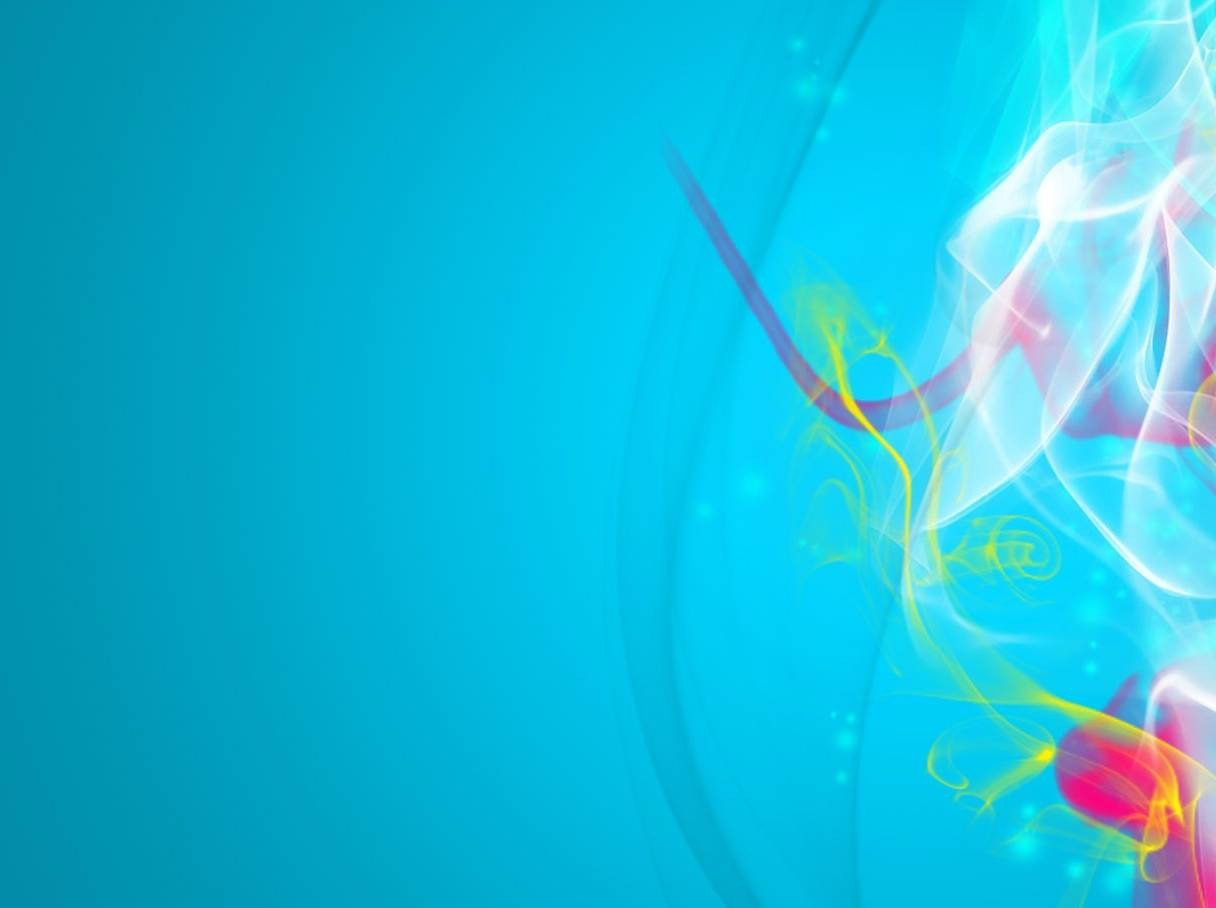 Гипотеза: предположим, мел –полезное ископаемое, которое активно используется человеком.
Цель: исследование свойств мела, определение сферы его применения.
Задачи:
узнать, что такое мел;
выяснить, как образовался мел;
разобраться, как на территории Беларуси образовался мел;
получить информацию, в каких сферах деятельности человек использует мел;
опытно- экспериментальным  путём изучить свойства мела;
прочитать литературу, провести наблюдение, опыты, эксперименты, совершить виртуальную экскурсию по теме исследования.
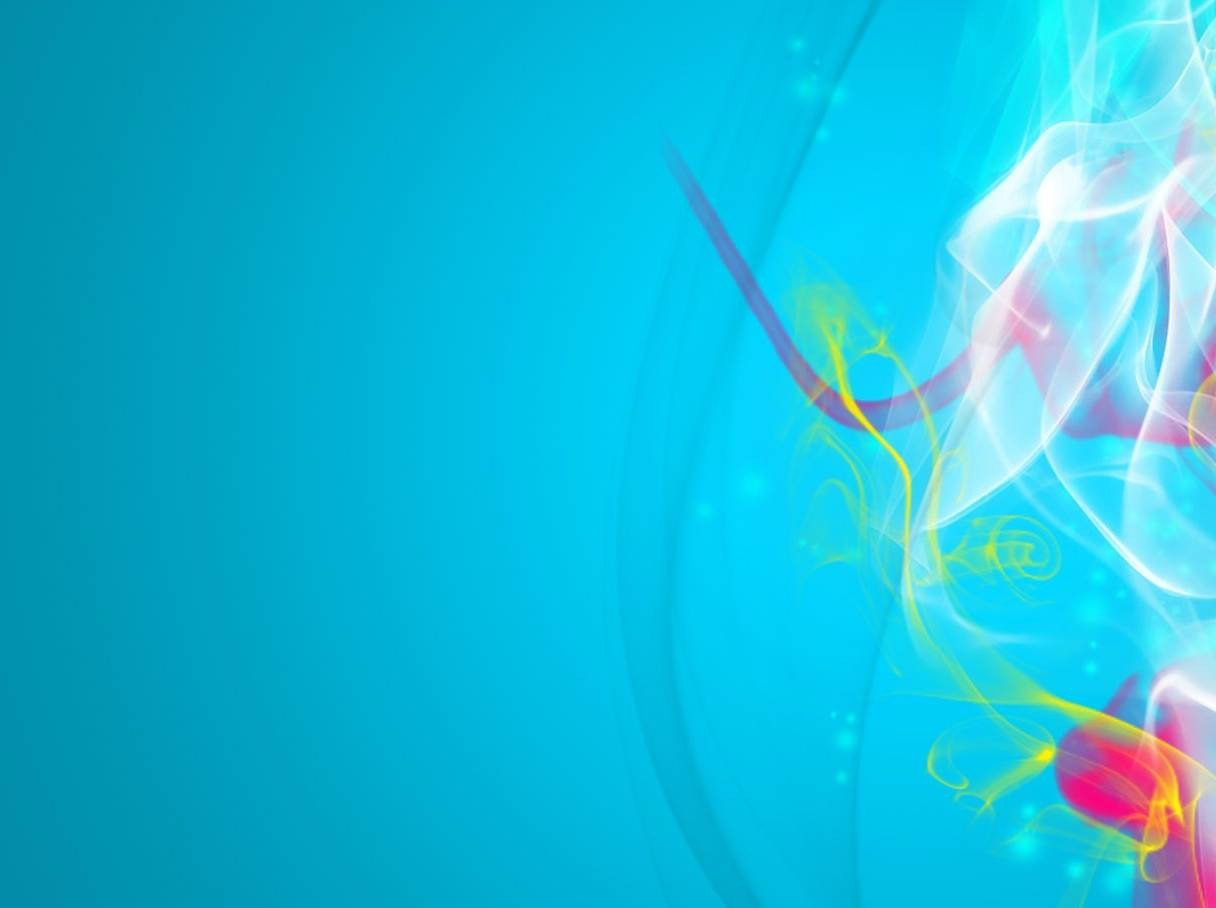 Что такое мел?
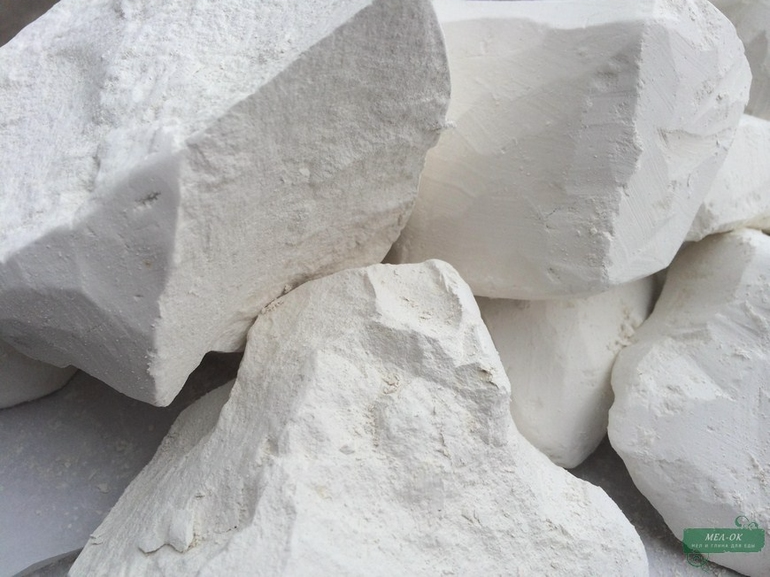 Вывод. 
Мел, тонкозернистый, мягкий белый известняк(карбонатная порода), состоящий из мелких обломков известковых водорослей, 
раковин одноклеточных организмов(фораминиферы), 
многоклеточных организмов 
и нерастворимых в кислоте минералов(кристаллического  кальцита).
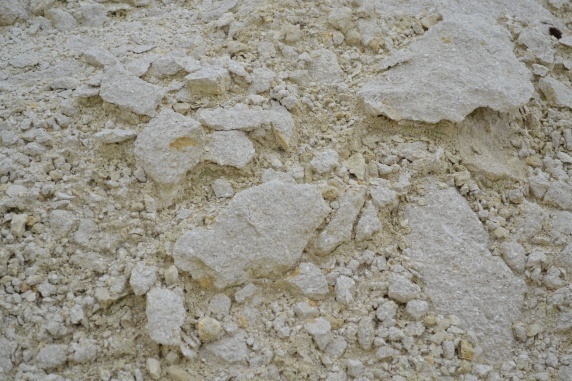 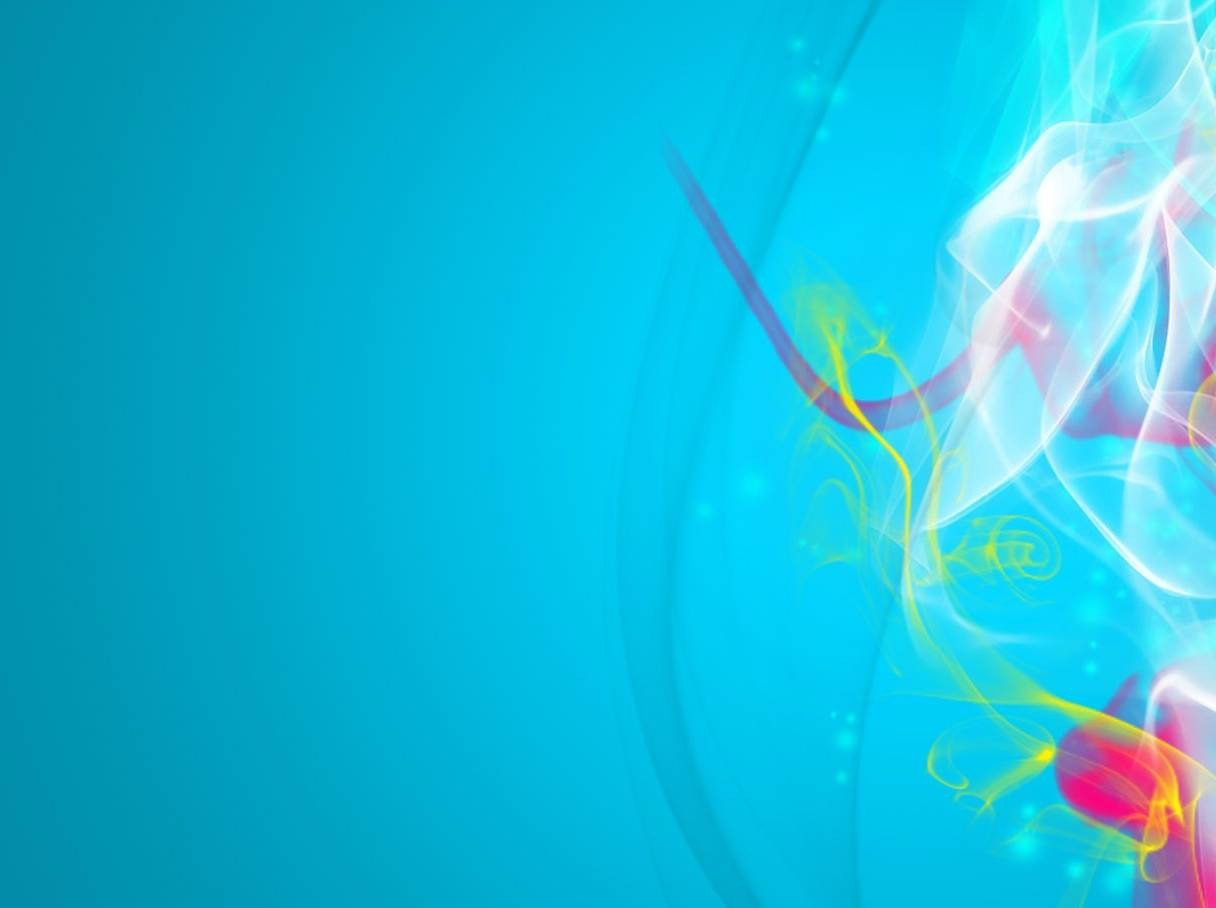 Увидеть строение мела можно под микроскопом
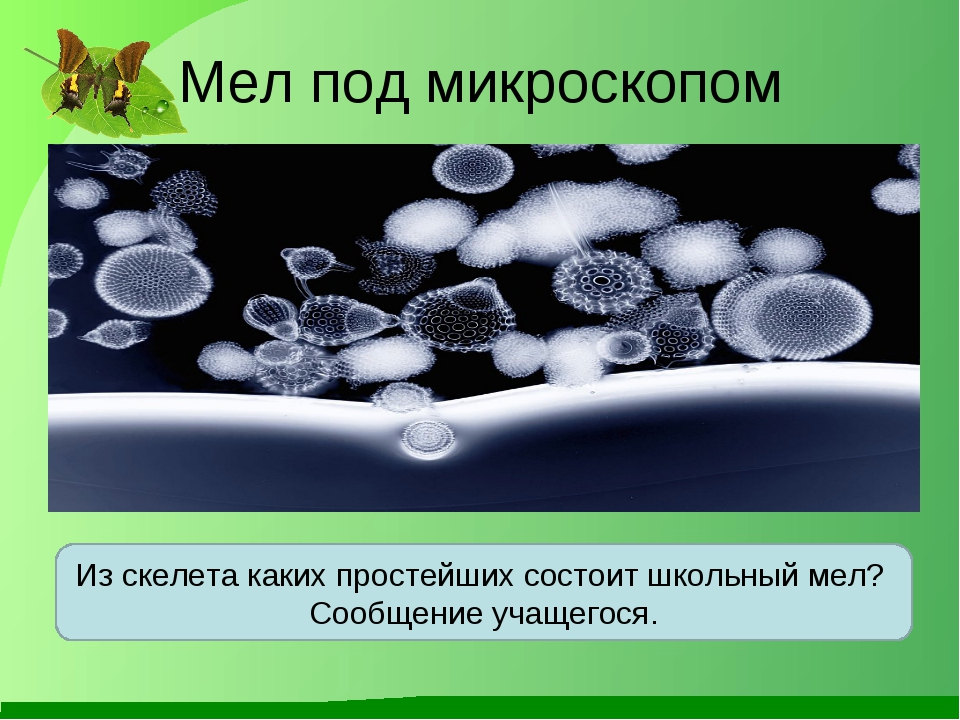 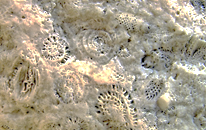 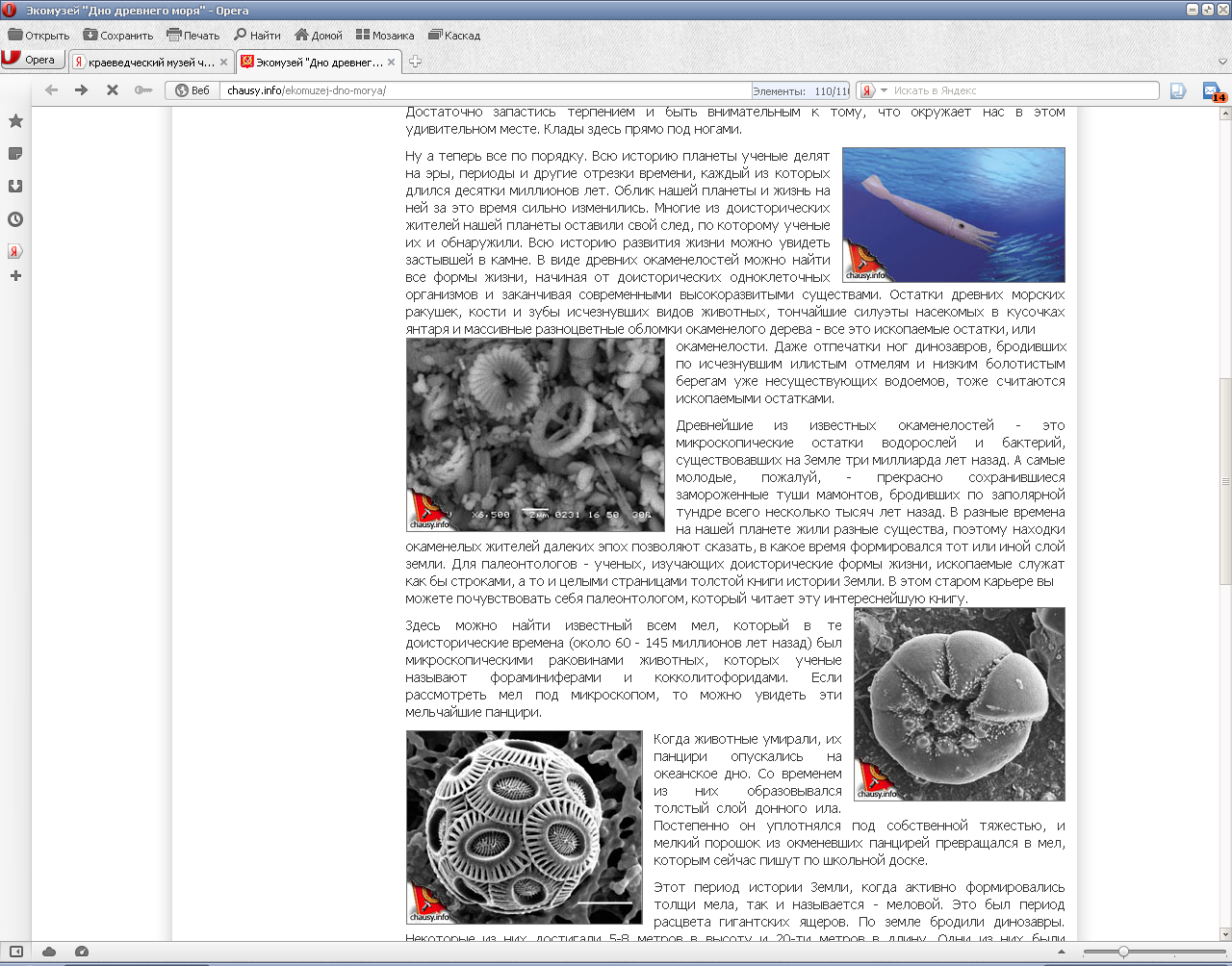 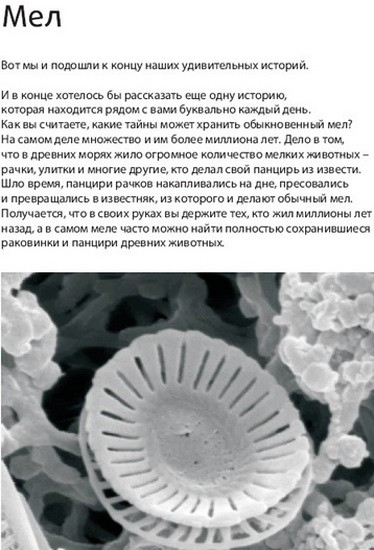 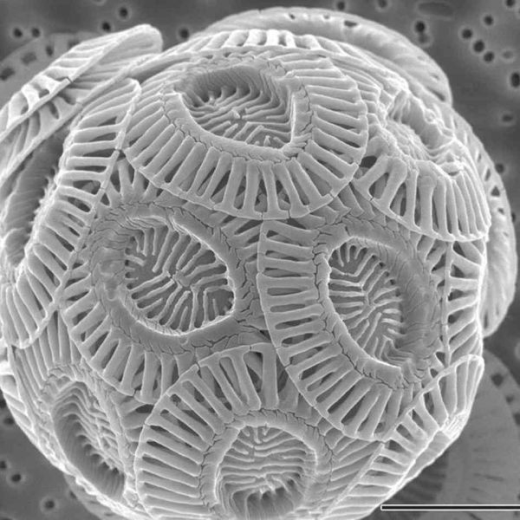 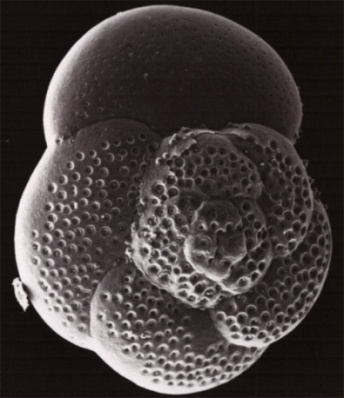 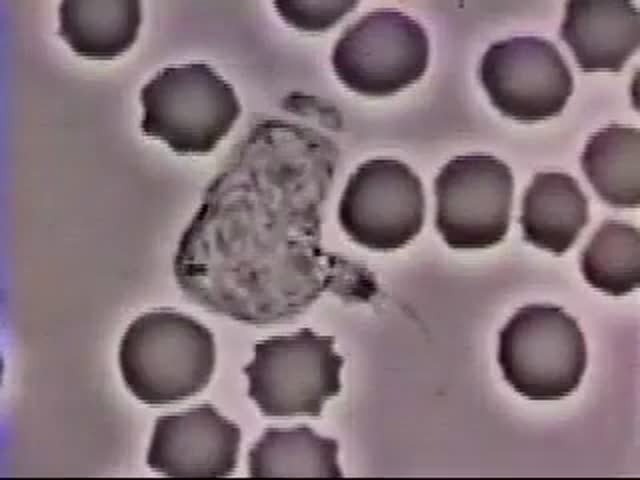 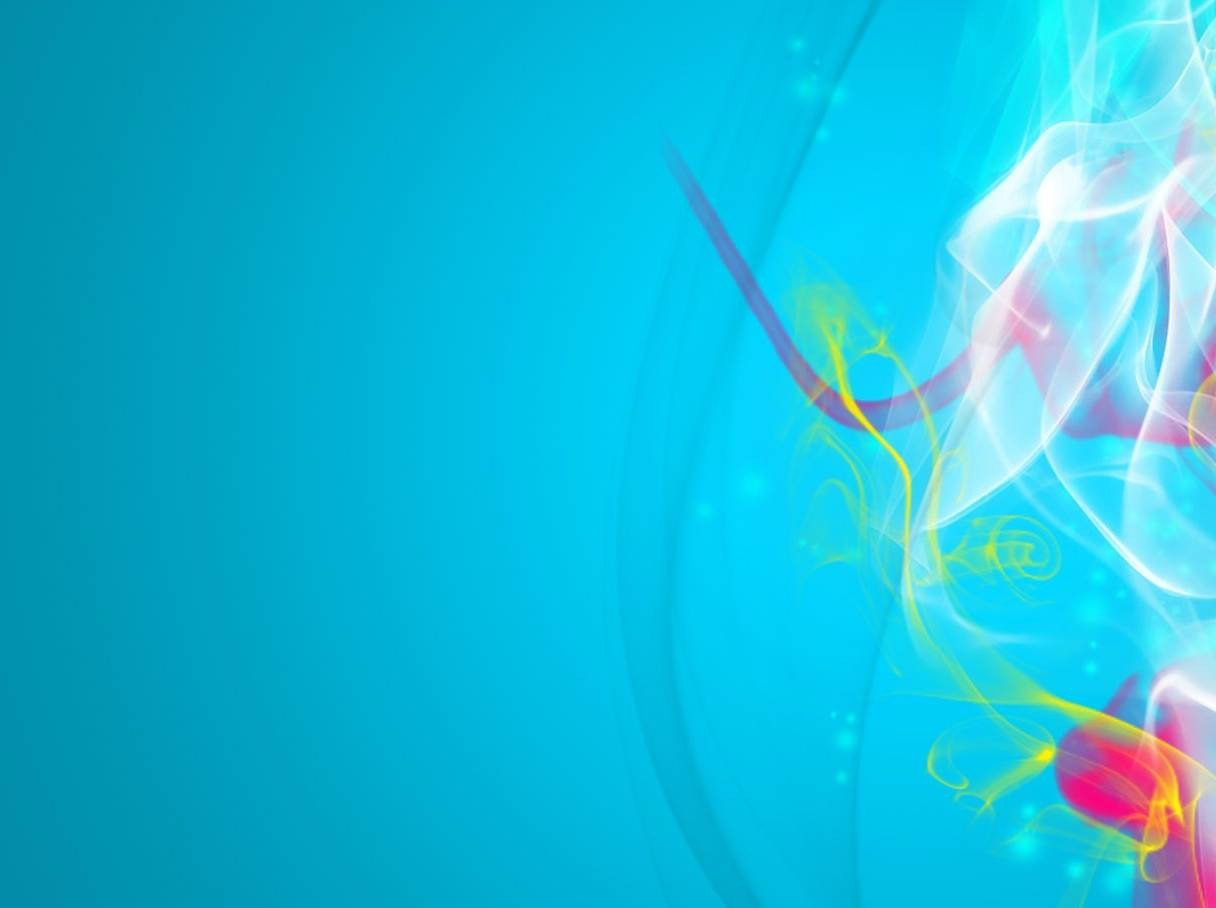 Как образовался мел?
В водах океанов существуют различные виды мельчайших растений и животных.
 Одним из них является одноклеточный организм под названием «фораминифера» с панцирем из извести. 
Отмирая, они опускаются на океанское дно. Со временем образуется толстый слой из этих панцирей.
 Конечно, на это уходят миллионы лет. Постепенно этот слой цементируется и превращается в мягкий известняк, 
который мы называем мелом.
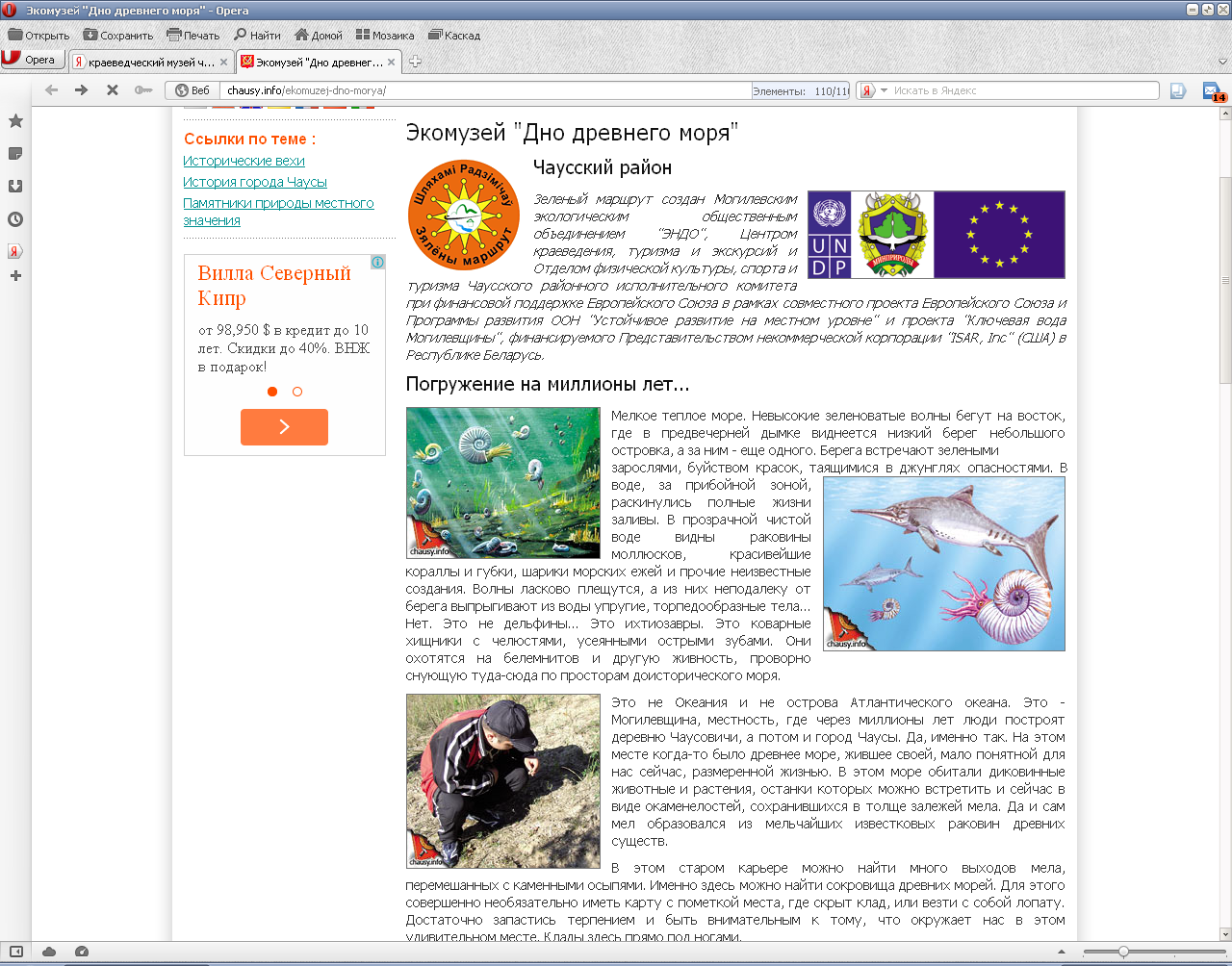 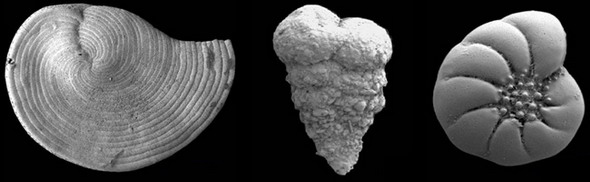 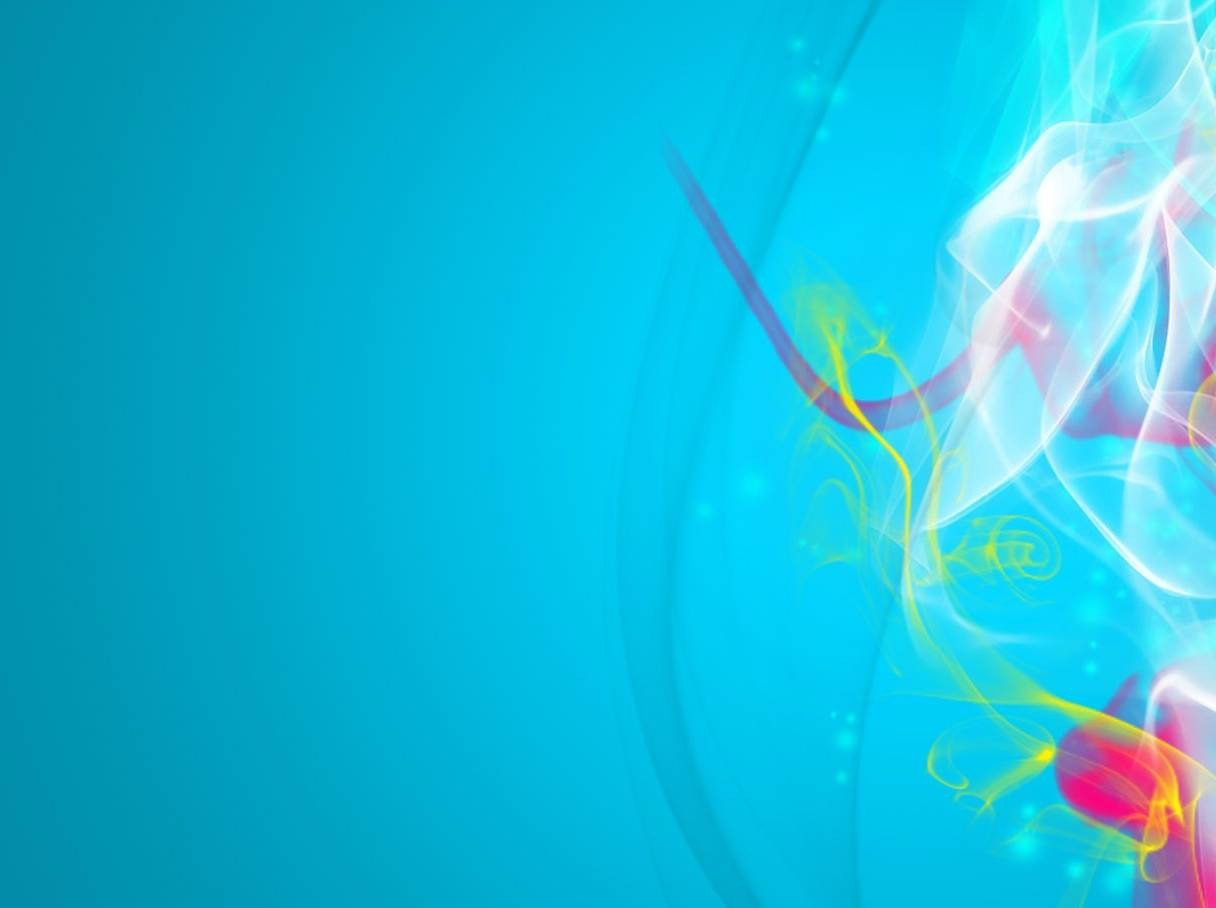 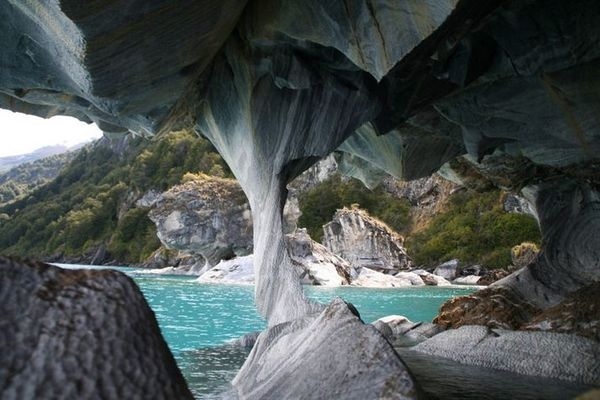 Различные изменения на Земле превращали морское дно в сушу. Такое случилось в районе пролива Ла-Манш.
 Слои мела, находившиеся на морском дне, были подняты над поверхностью моря. 
Наиболее рыхлые участки были размыты водой, оставив высокие меловые скалы.
 В различных районах мира мел залегает вдали от моря, там, где когда-то было море. Пример 
этому — штаты Канзас, Арканзас и Техас в США. Но самый лучший природный мел получают в Англии.
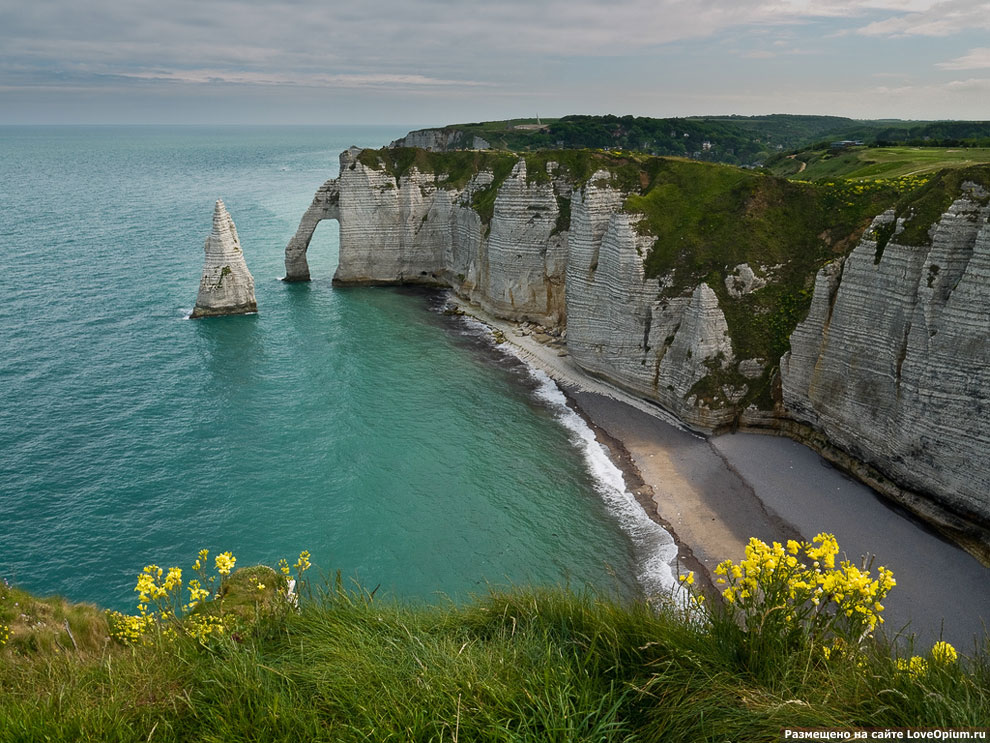 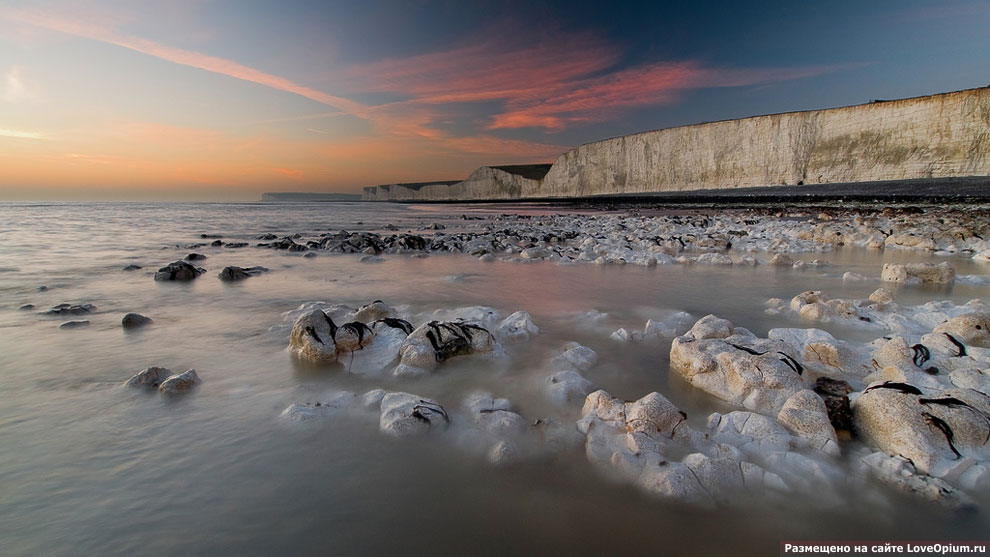 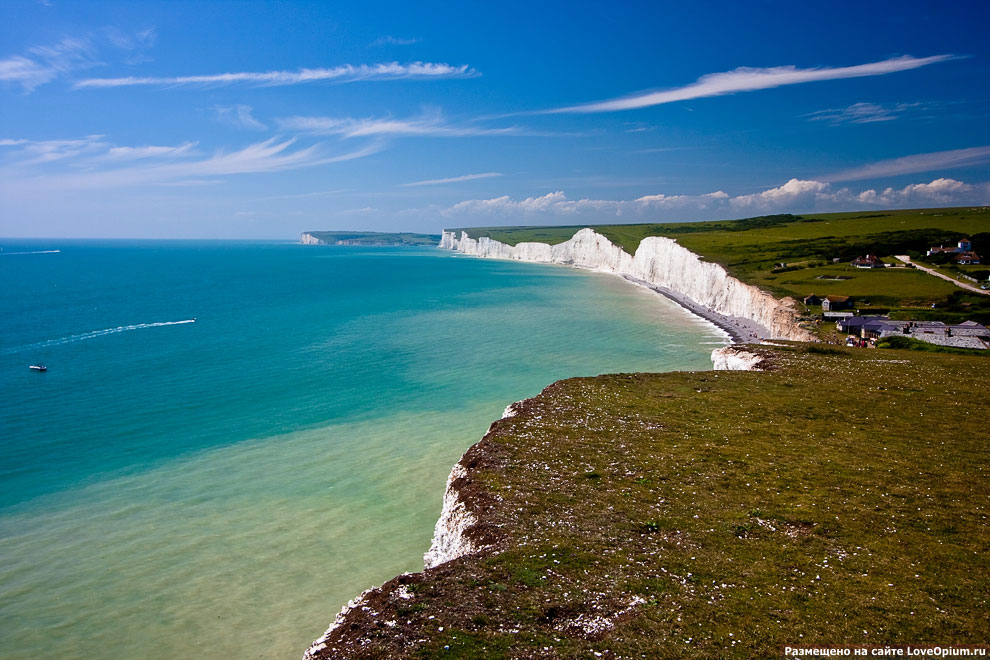 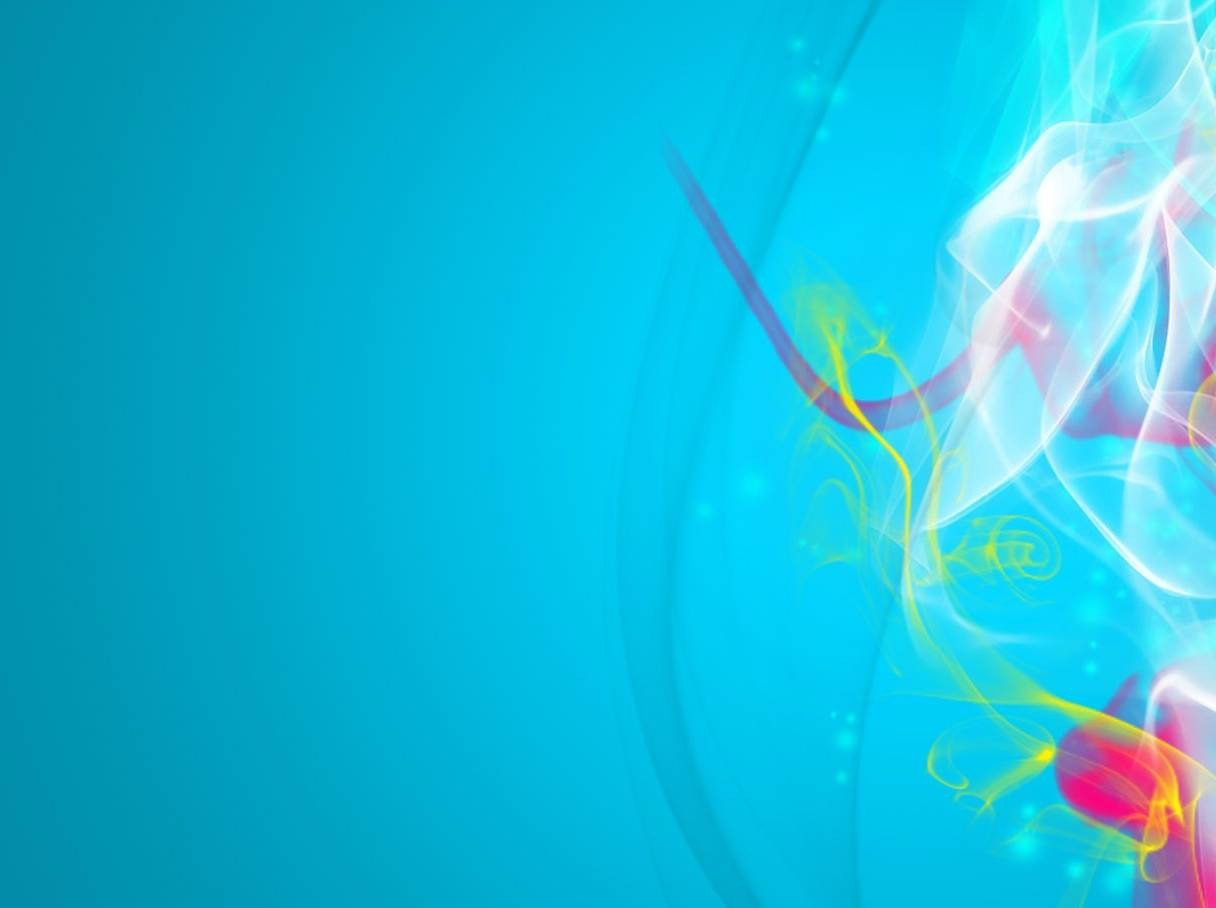 Как на территории Беларуси образовался мел?
Виртуальная экскурсия в Могилёвский областной краеведческий музей им. 
Е.Р. Романова
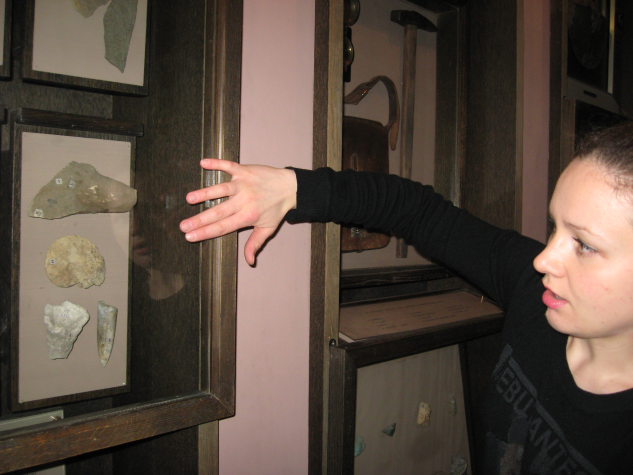 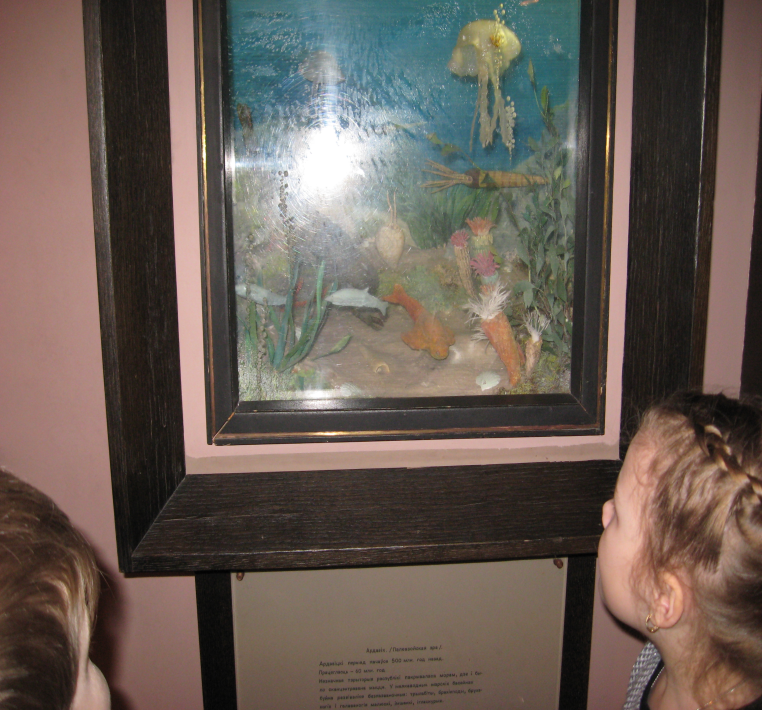 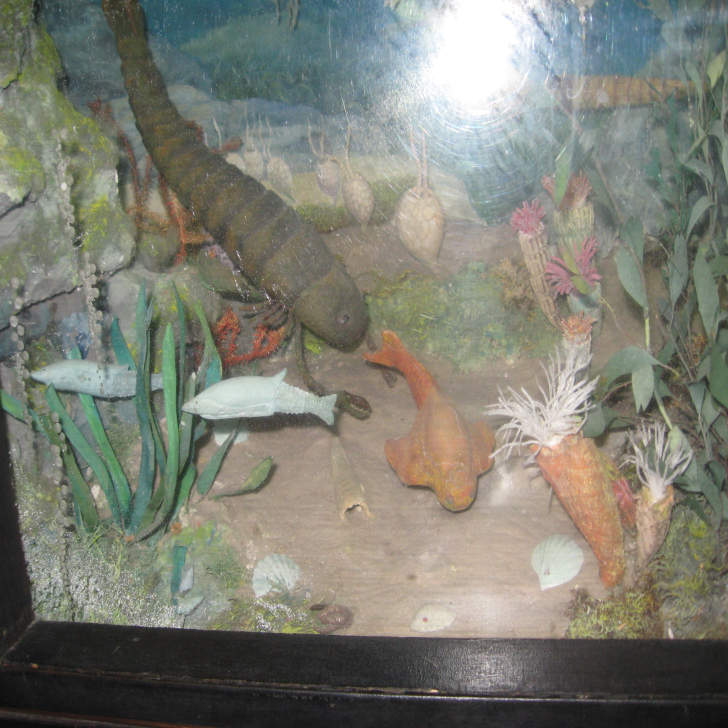 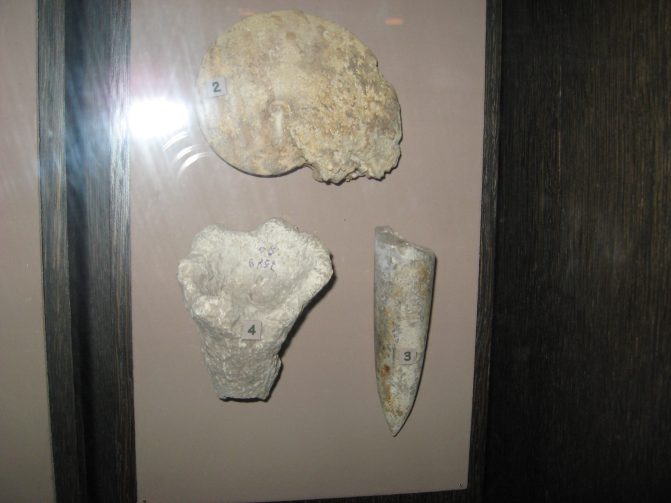 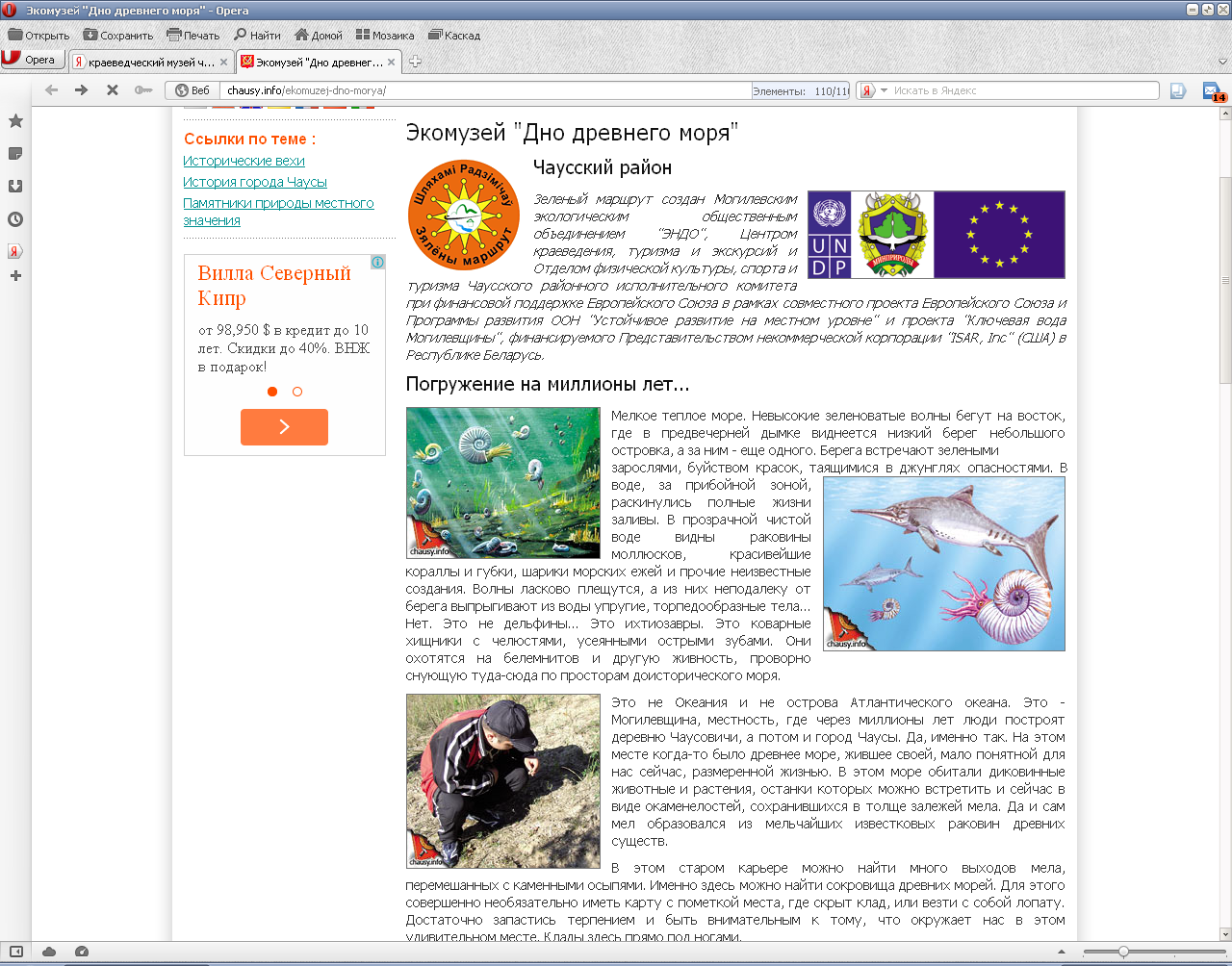 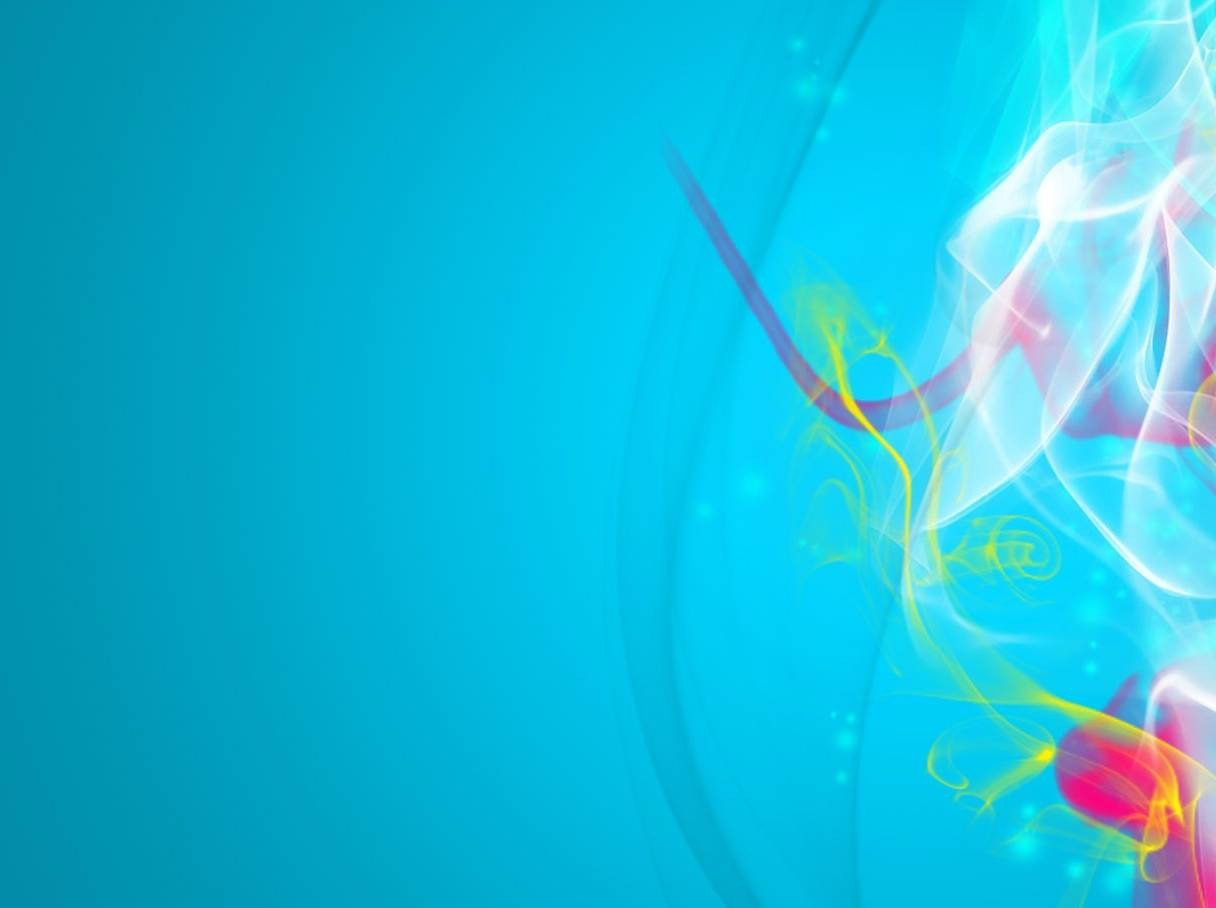 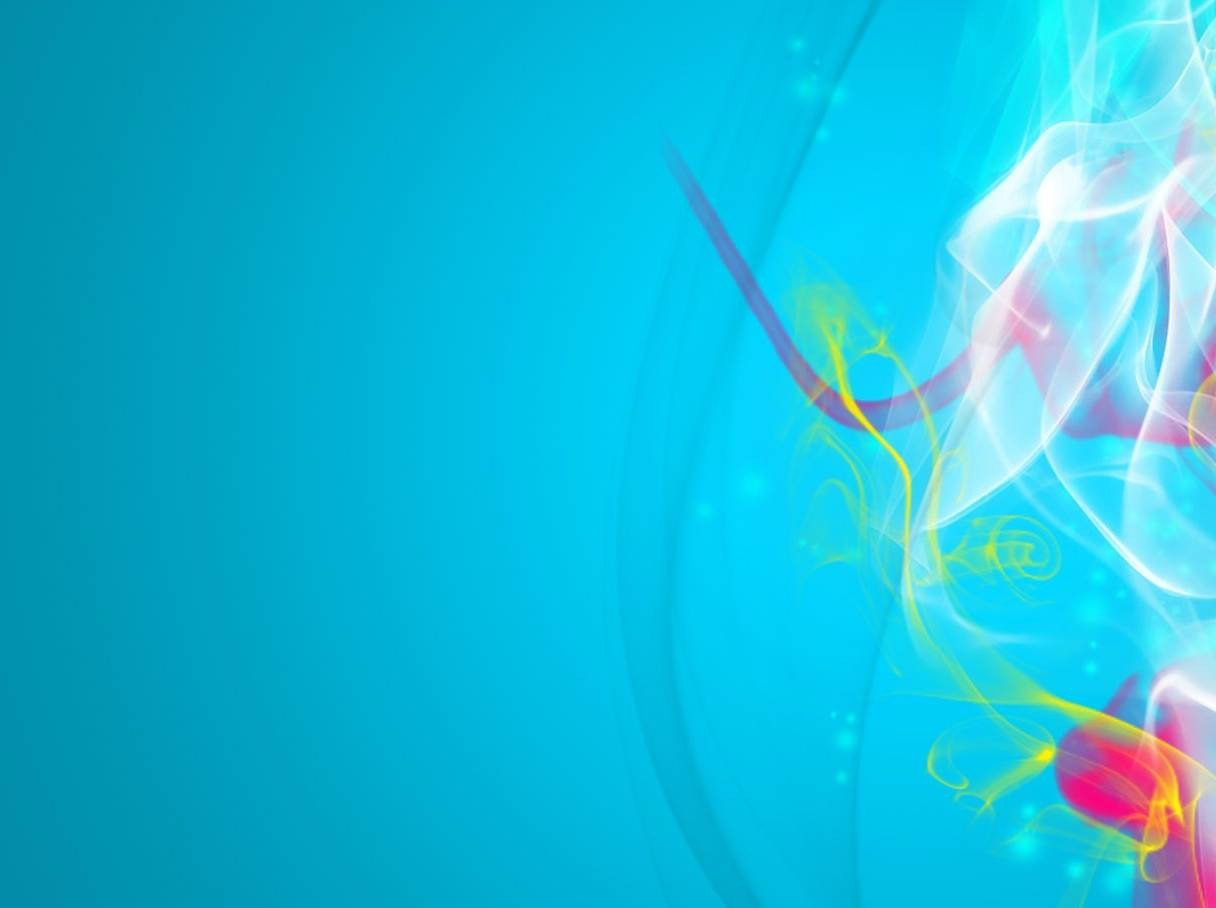 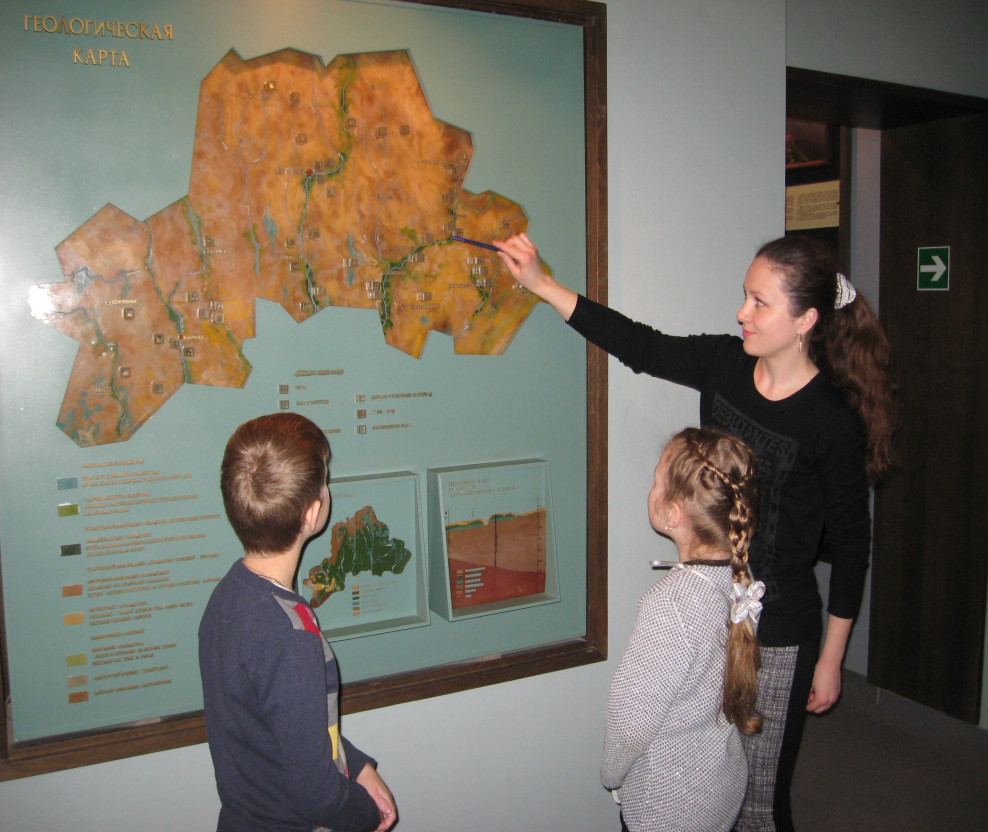 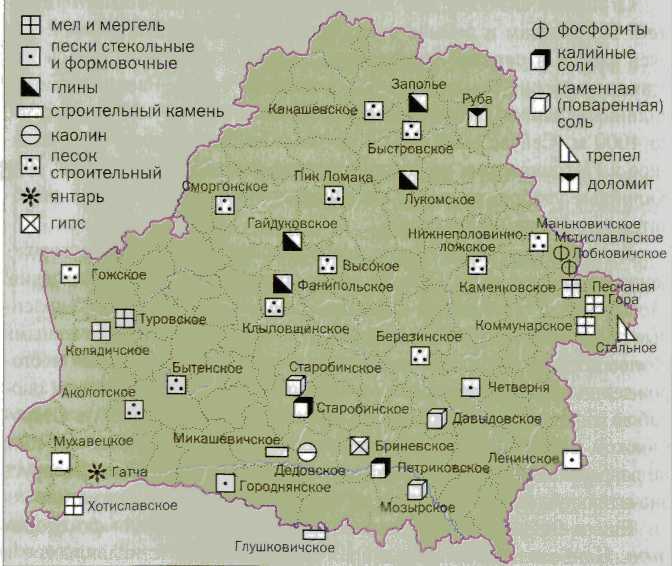 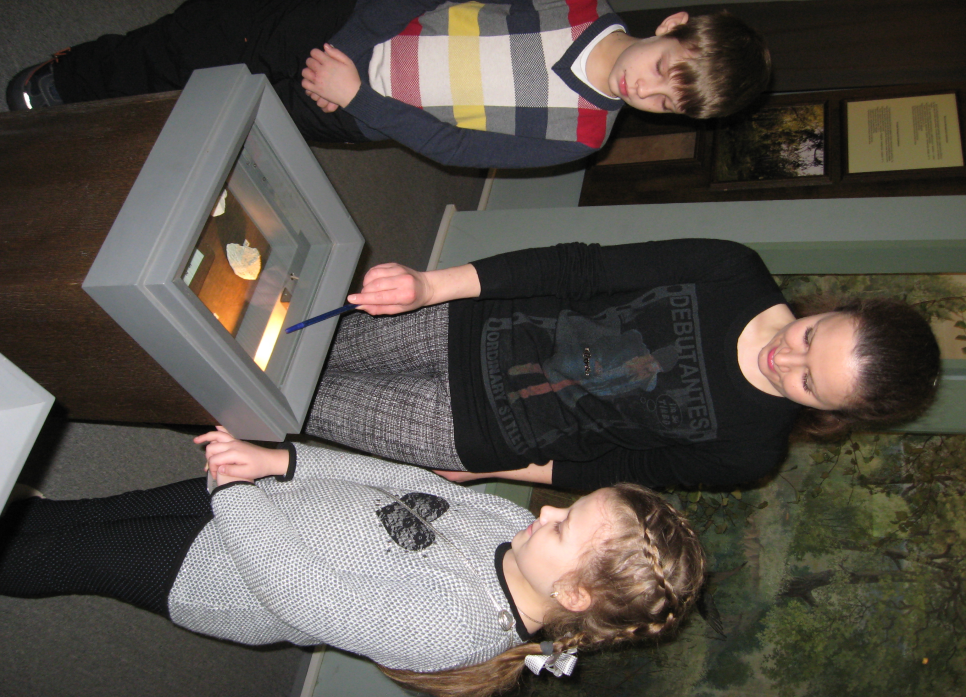 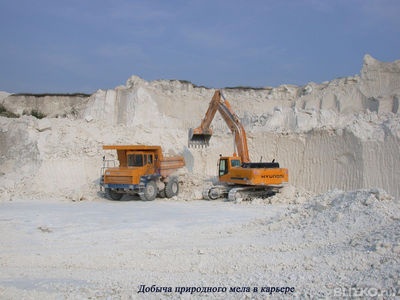 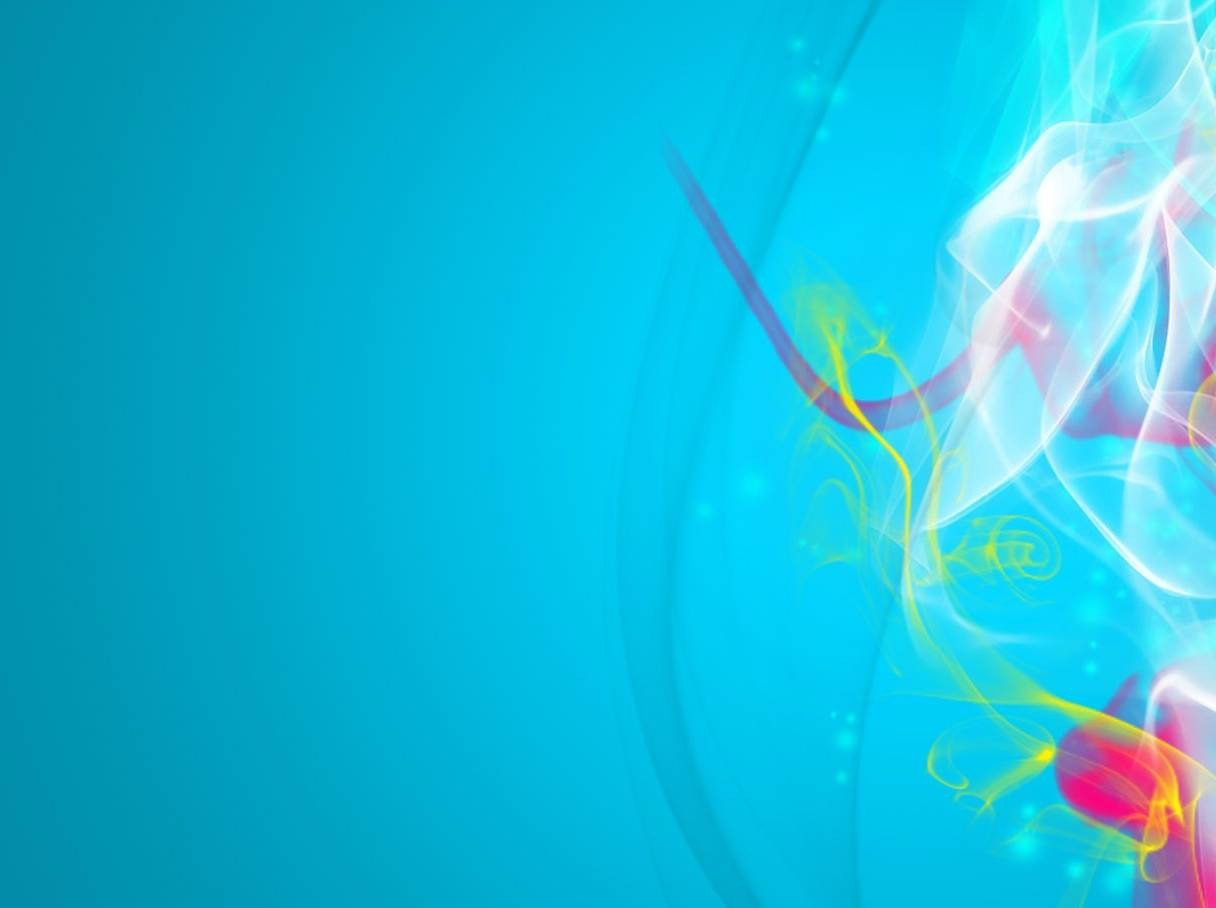 Меловые карьеры под Волковыском
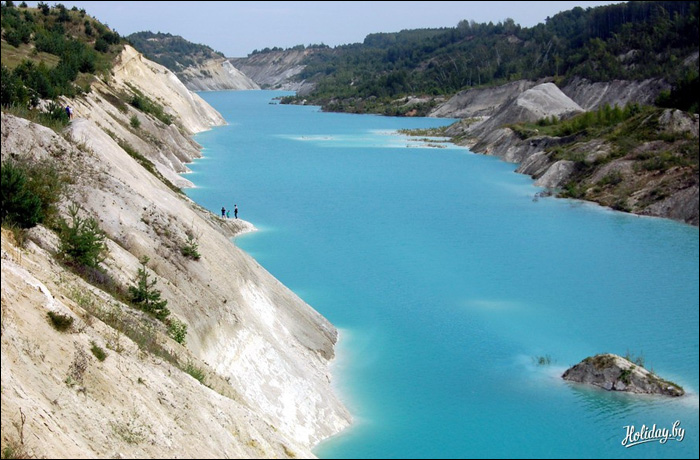 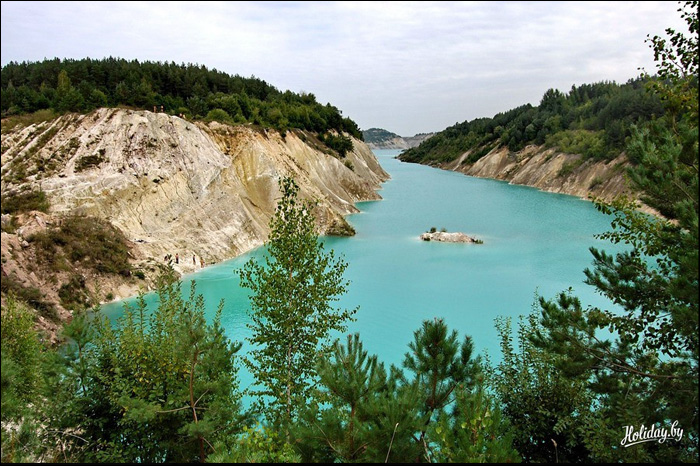 Использование мела
В парфюмерии как составная 
часть зубных порошков.
Сахарная промышленность
Получение соды
Чистый мел- это порошок белого цвета, который называют «белый писчий мел» за его свойство пачкать
Резиновая промышленность
Производство спичек
Лакокрасочная промышленность
Известкование почв
Бумажная промышленность
Изготовление 
художественных красок
Стекольная    промышленность
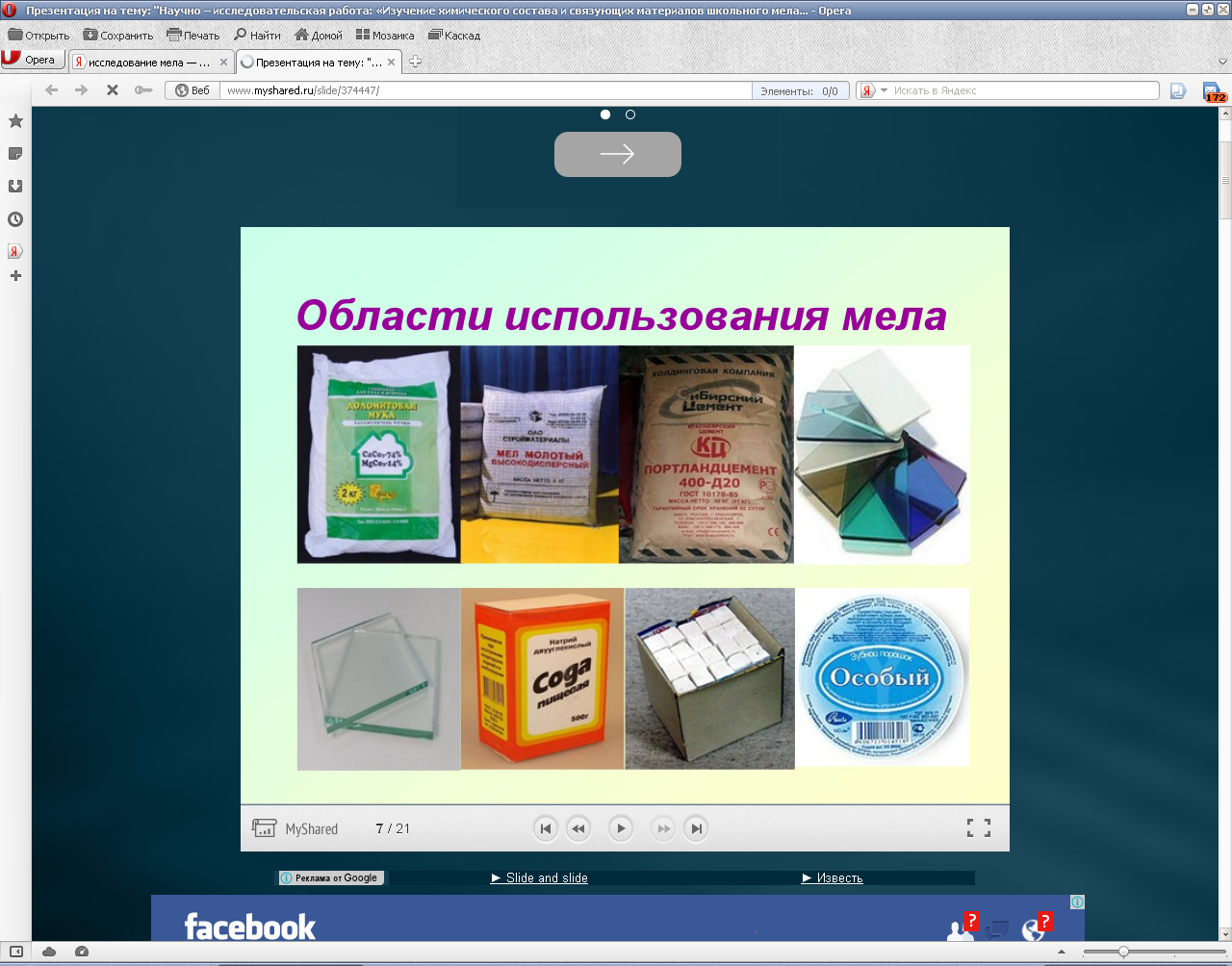 Изготовление школьных мелков
Физкультминутка “Разноцветные мелки”
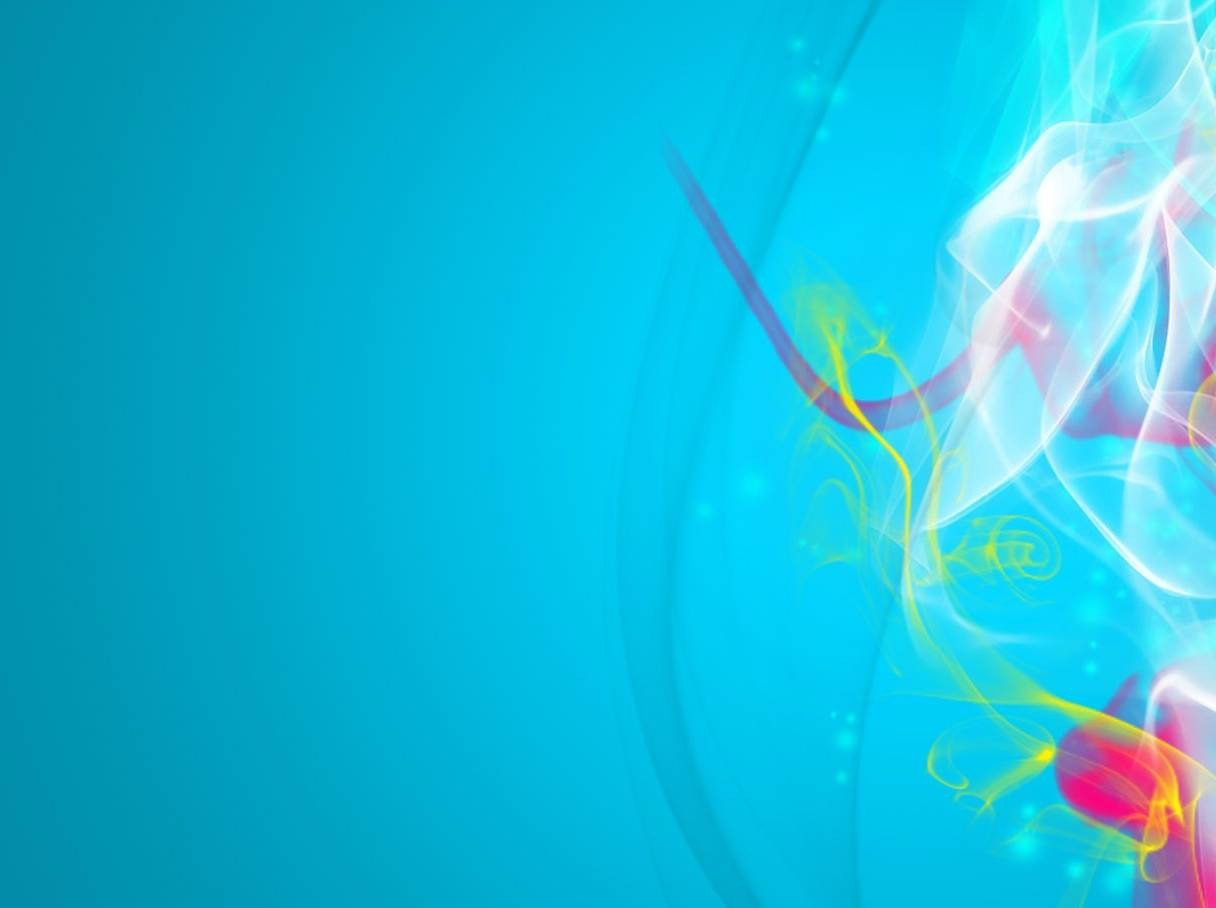 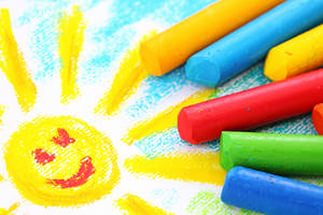 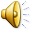 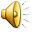 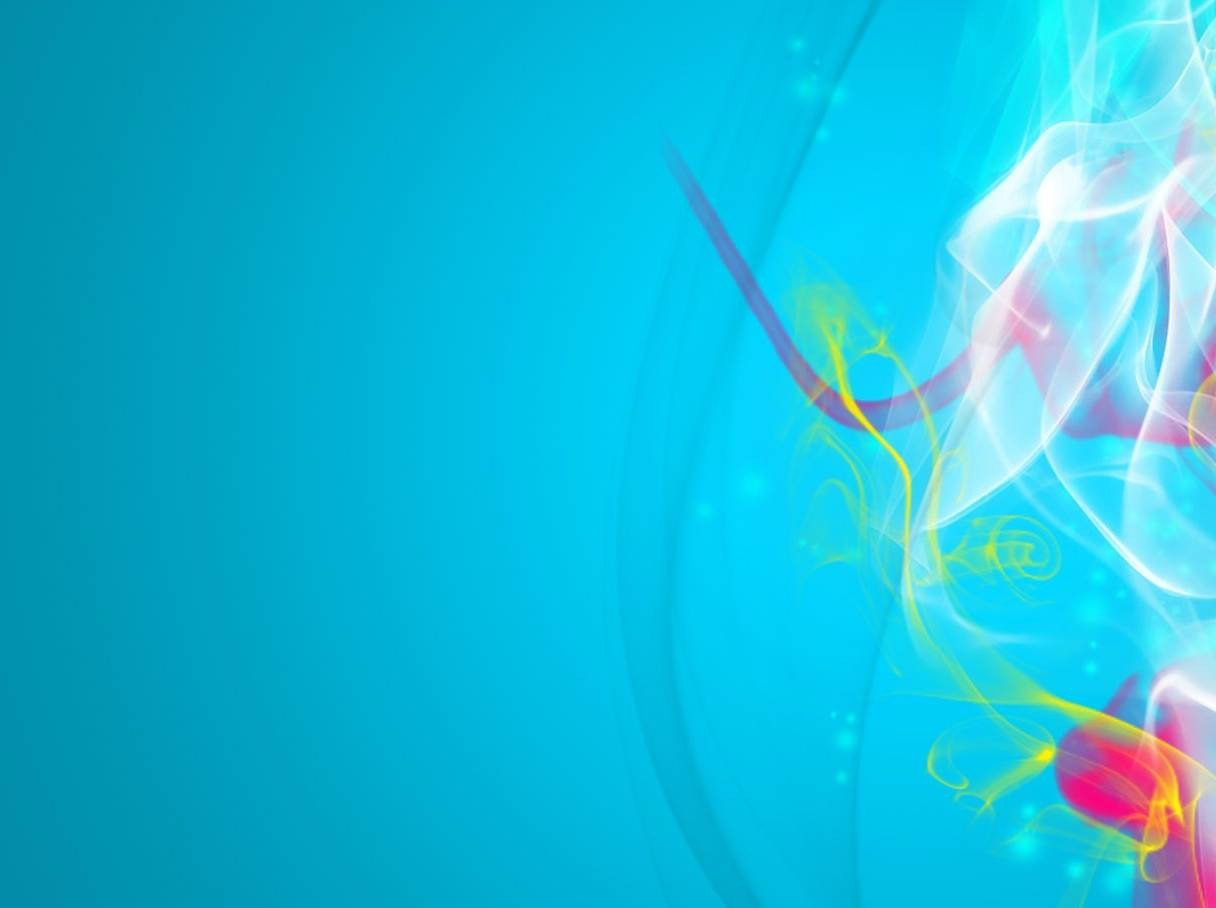 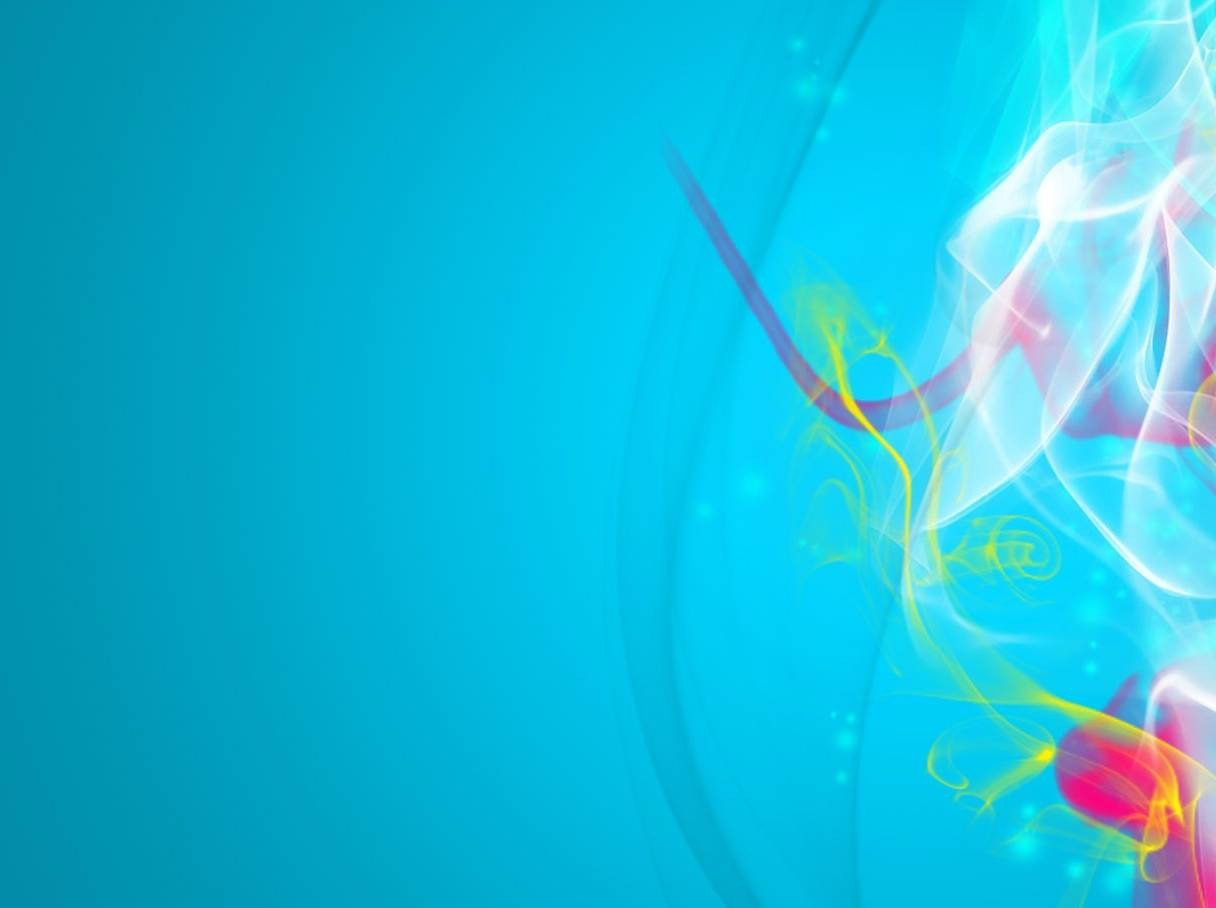 Внешнее исследование мела
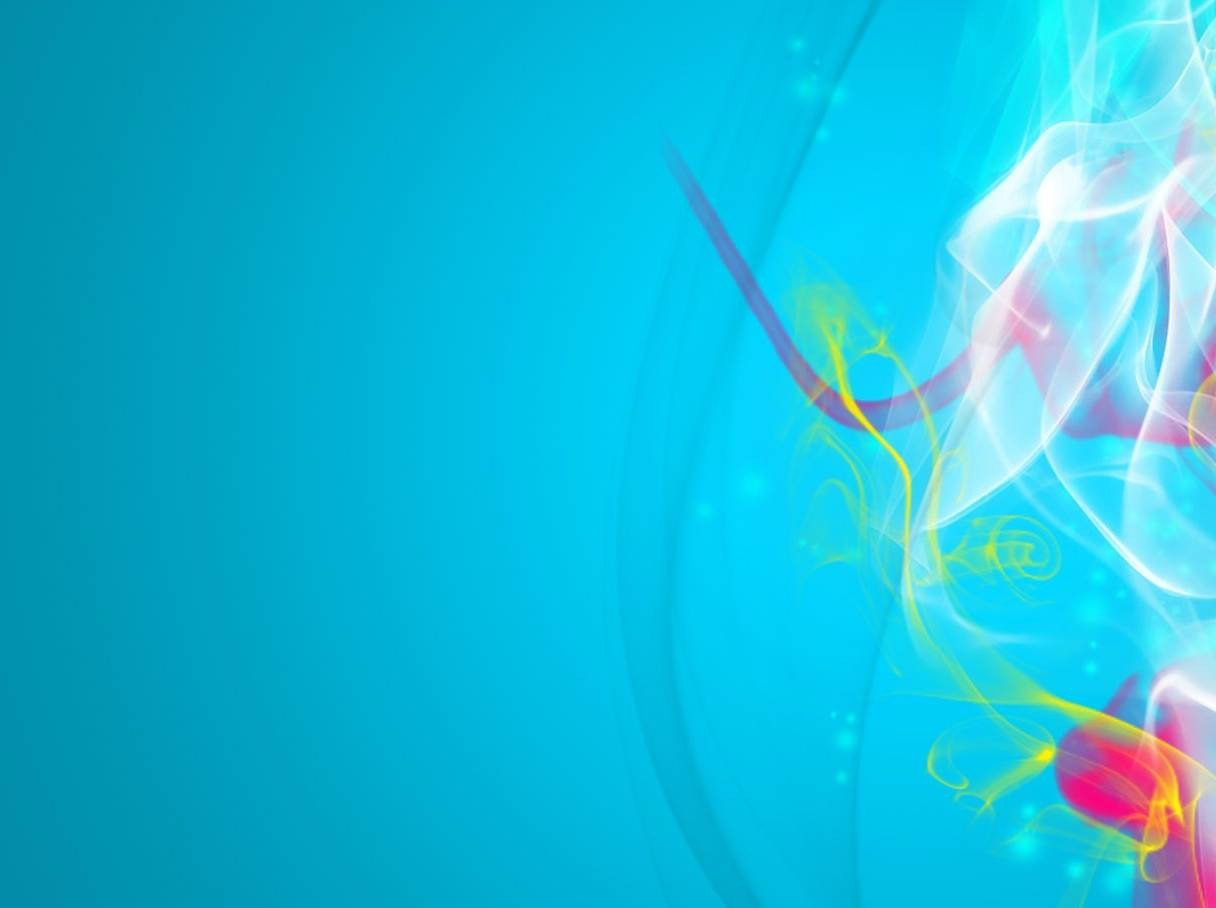 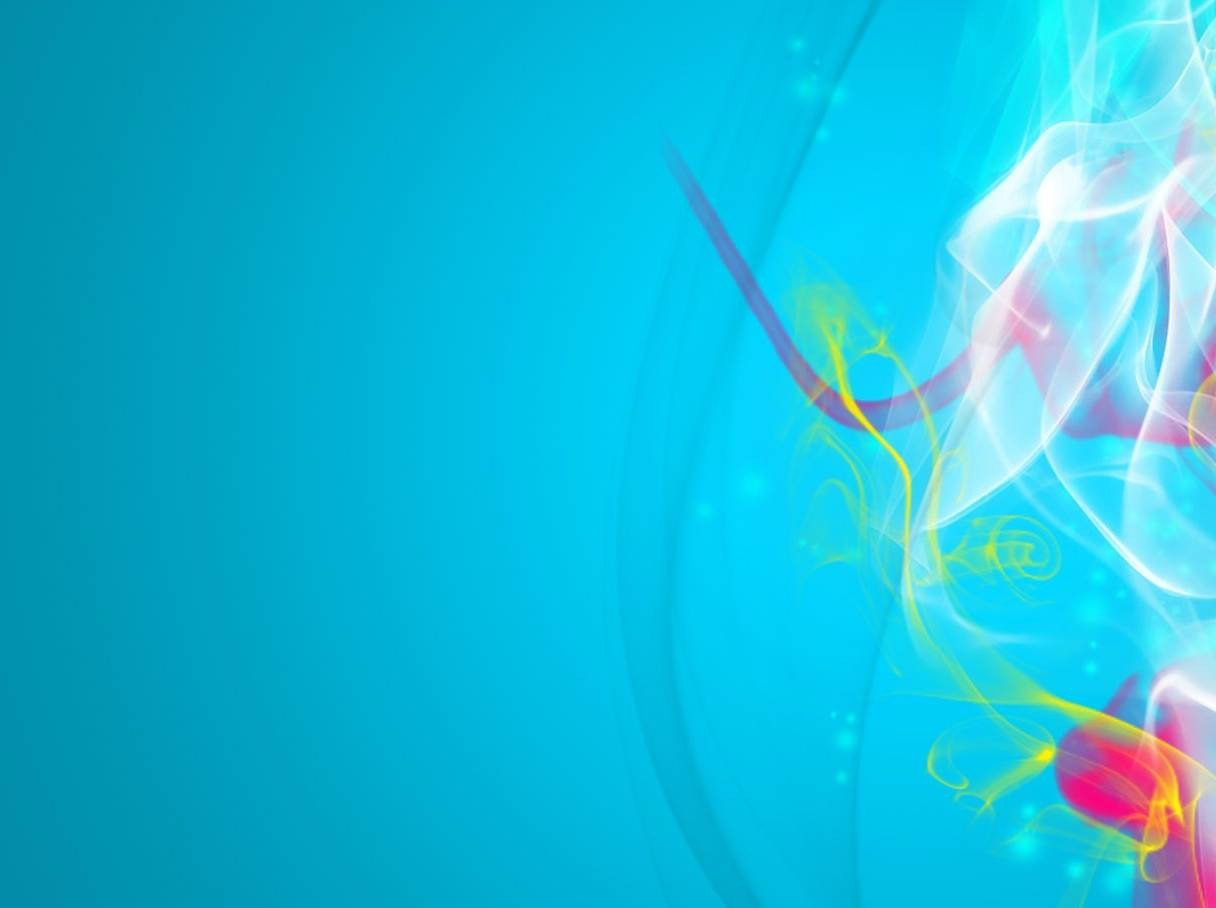 Качественный анализ мела
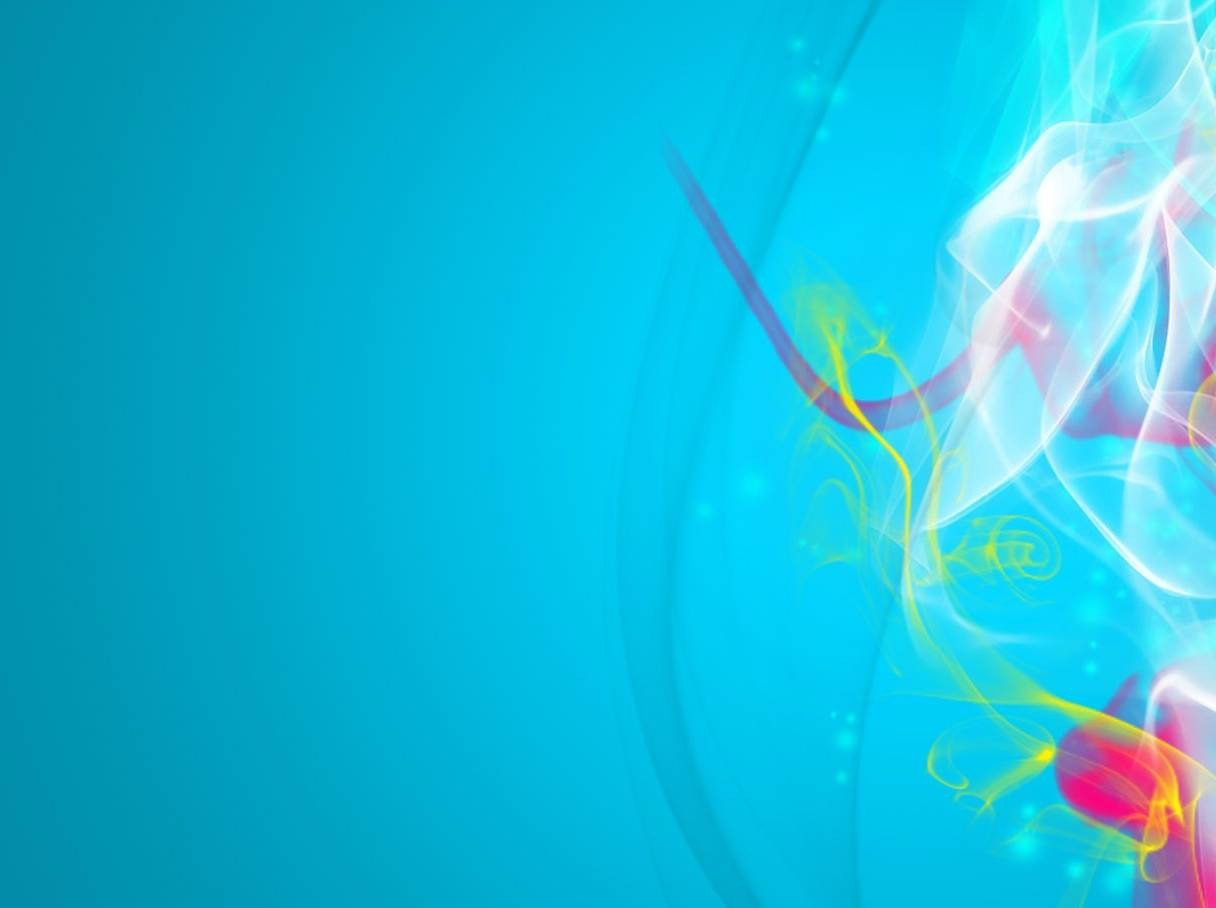 Эксперимент 1 (демонстрационный)
Мел – это известняк. При соприкосновении с уксусной кислотой он превращается в другие вещества, 
 одно из которых углекислый газ, бурно выделяющийся в виде пузырьков. 
Вывод. Мел – это известняк.
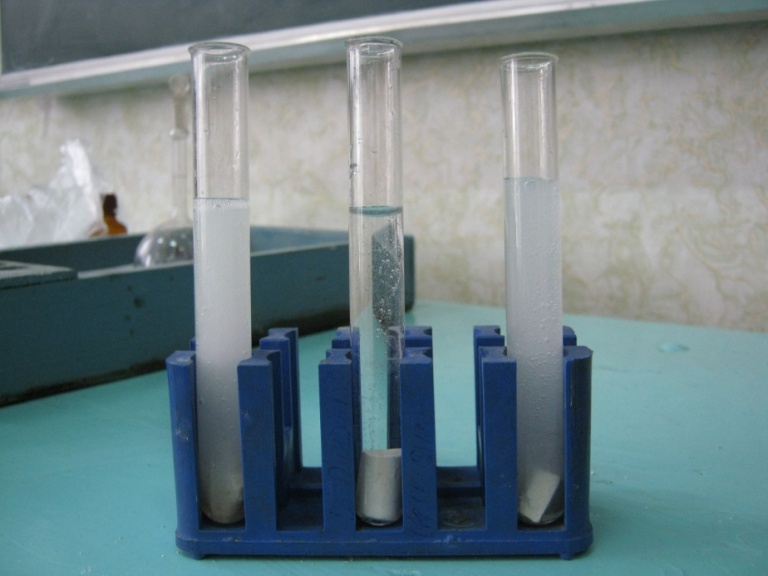 Эксперимент 2
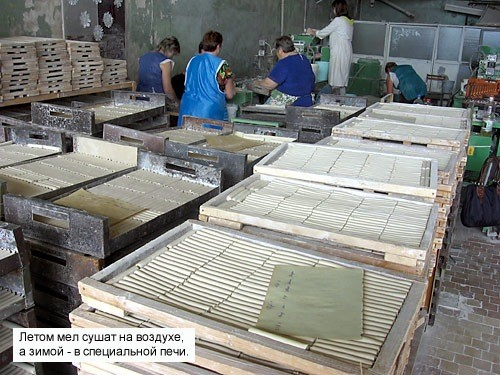 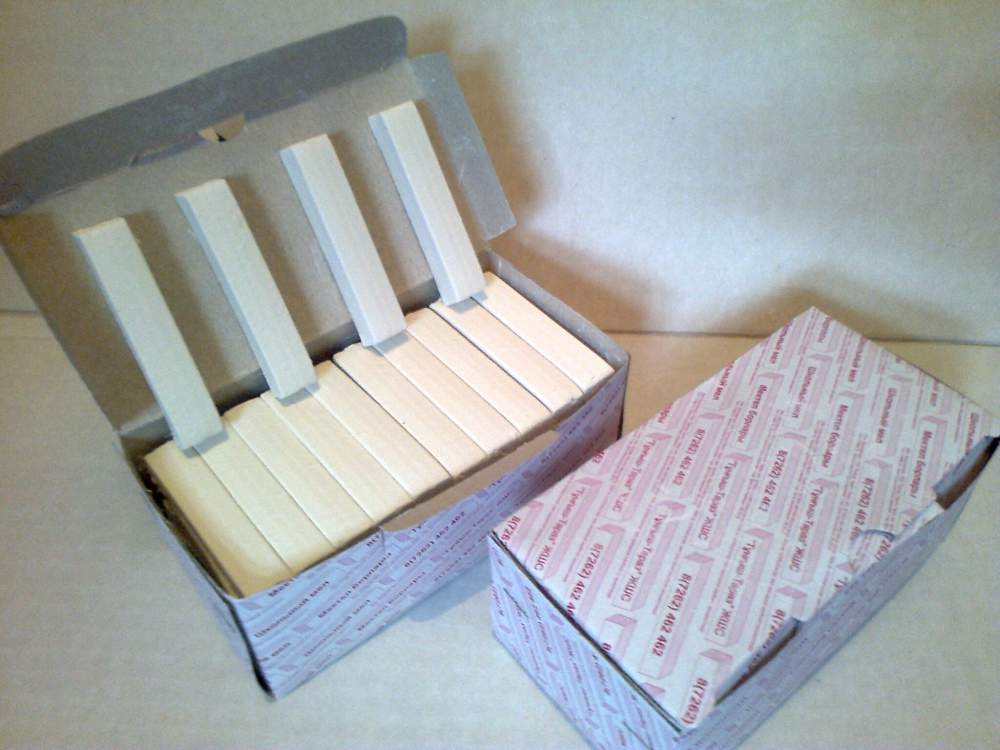 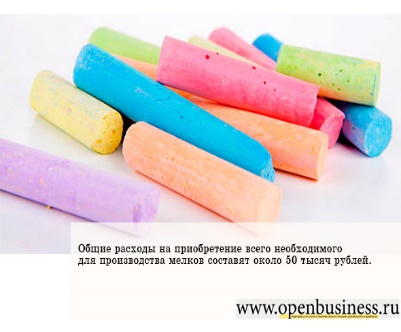 Для производства хорошего школьного мела природный белый мел специально готовят. Если высушенный мел становится излишне рассыпчатым, то в него добавляют крахмал, гипс, клей.
Для обнаружения крахмала проведём следующий эксперимент.  В качестве реактива на крахмал можно     использовать и раствор йода.
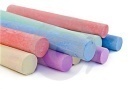 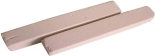 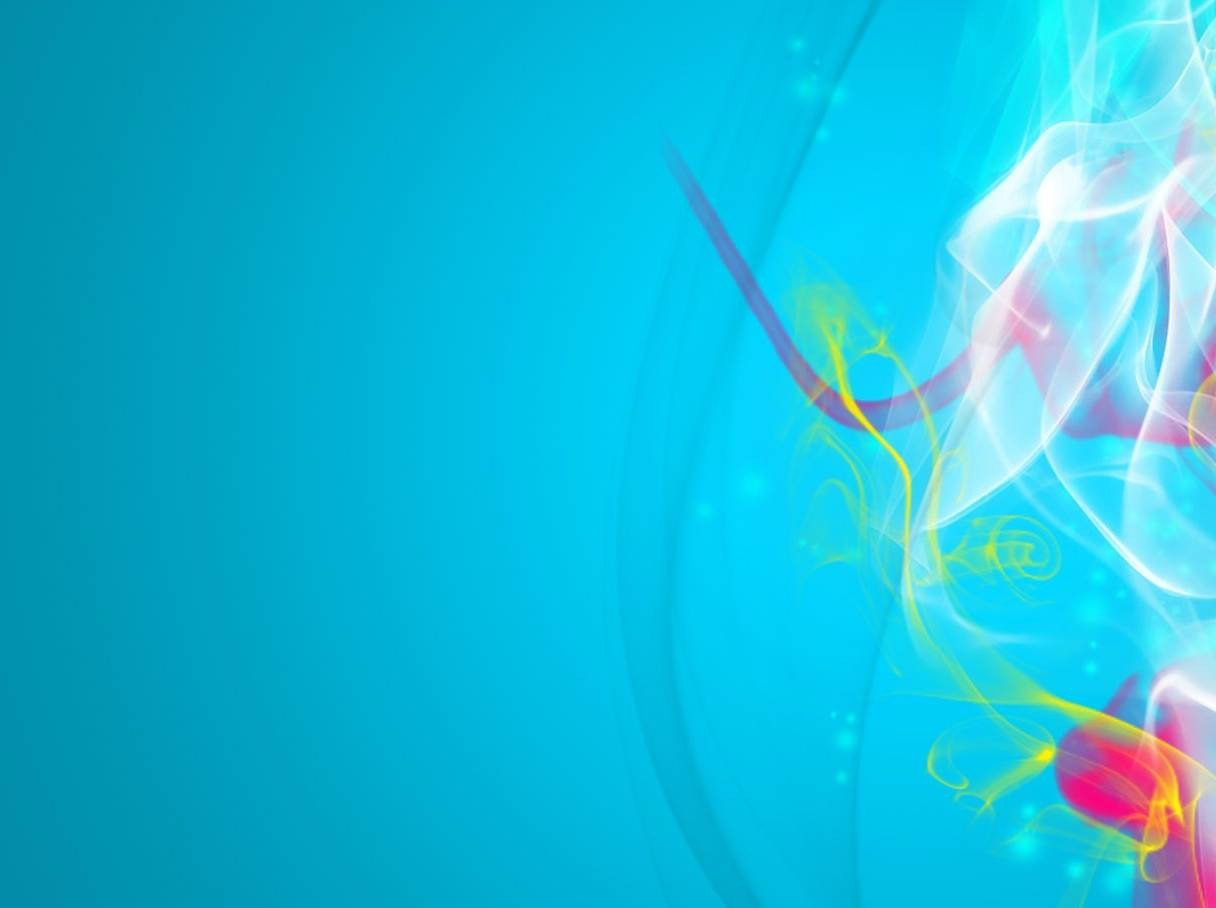 Рекомендации
Во время работы чаще мыть руки со смягчающим туалетным мылом («Глицериновое»,  «Ланолиновое»,         «Вазелиновое», «Молочное»);
после каждой учебной смены смазывать руки увлажняющим кремом для рук;
стирать мел с доски только влажной тряпкой;
промывать тряпку как можно чаще;
использовать мел только хорошего качества.
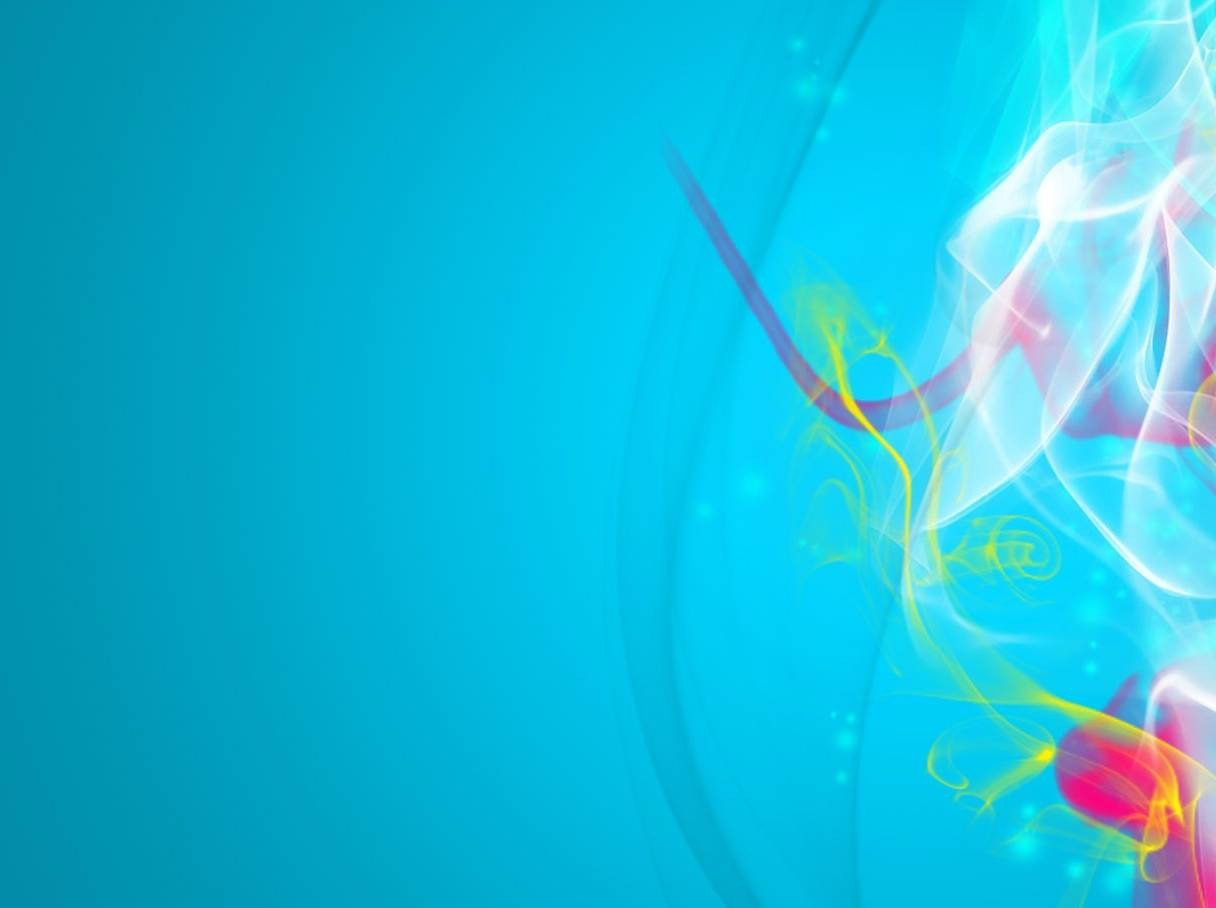 Вывод. 
Изучив свойства мела , человек понял  его ценность и стал применять в различных отраслях своей деятельности.
Выдвинутая нами гипотеза в начале исследования:
«Мел –полезное ископаемое, которое активно используется человеком»
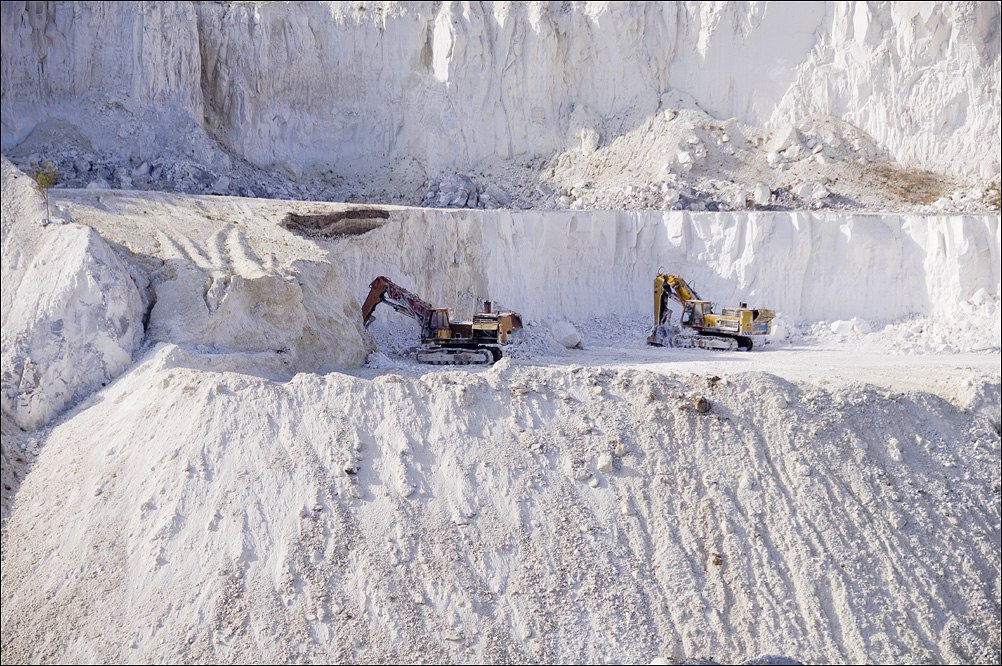 подтвердилась.
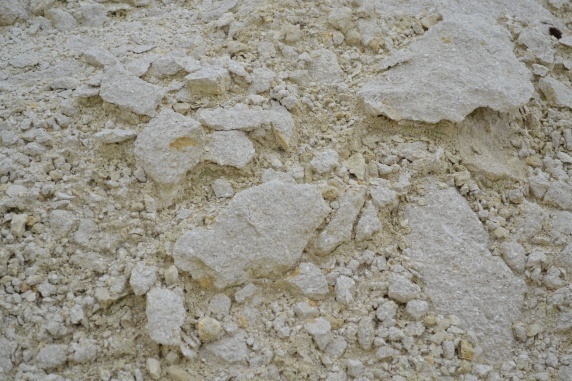 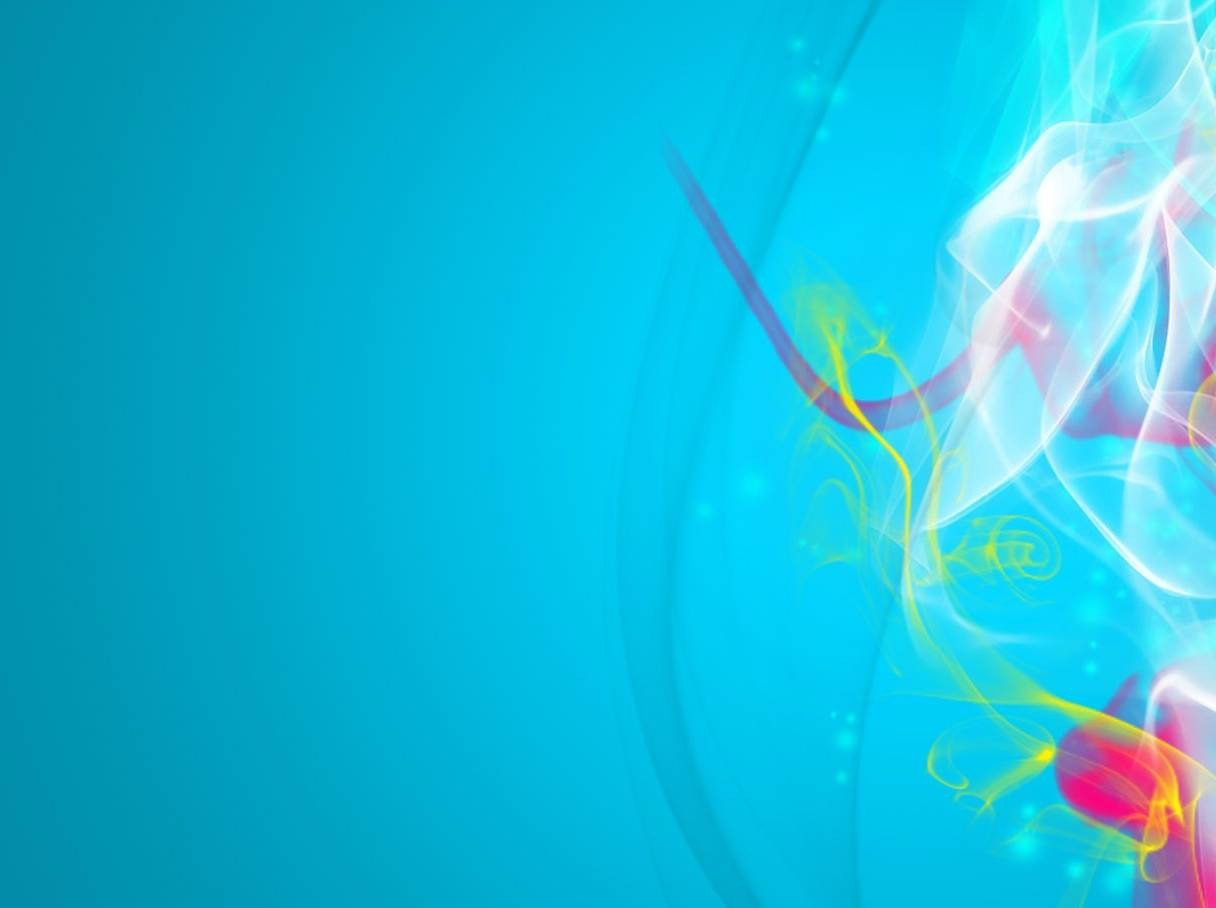 Ресурс полезных ископаемых не безграничен. Только рациональное, экономное и правильная добыча мела  сохранит запасы известняка на последующие годы.
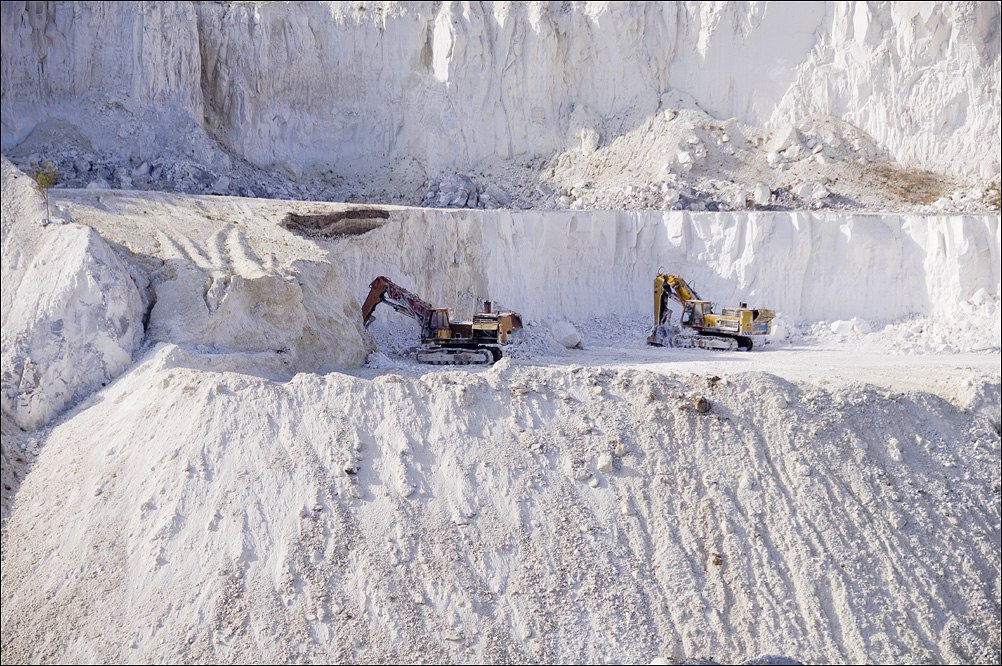 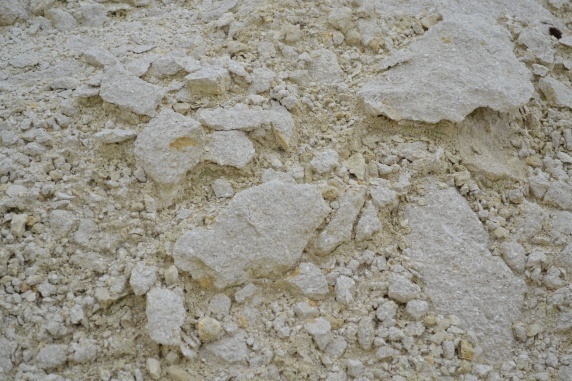 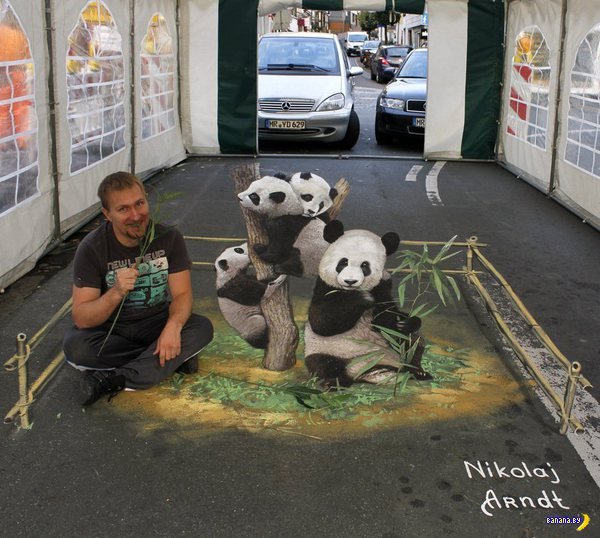 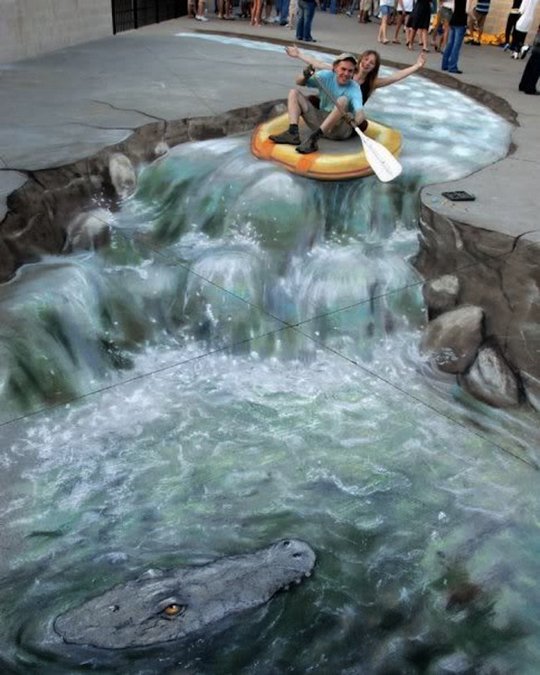 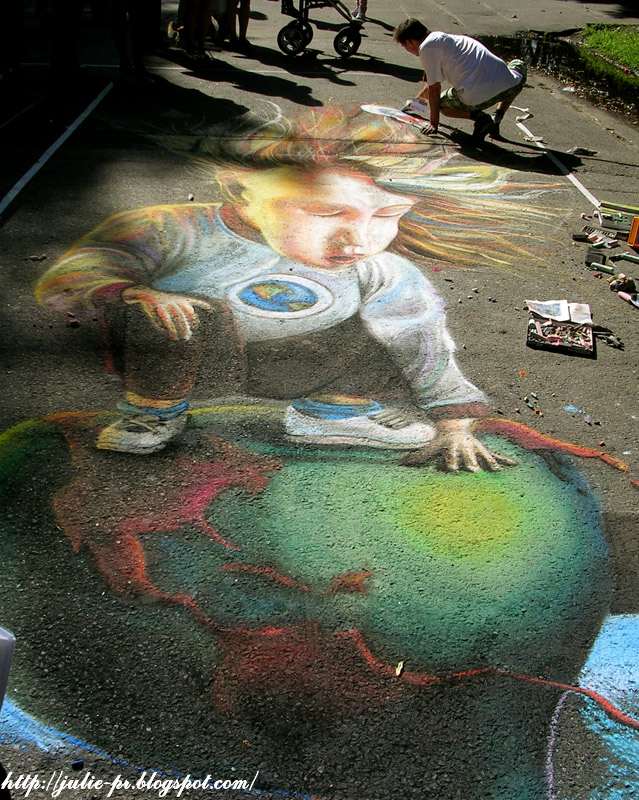 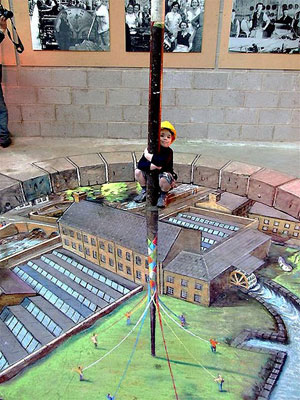 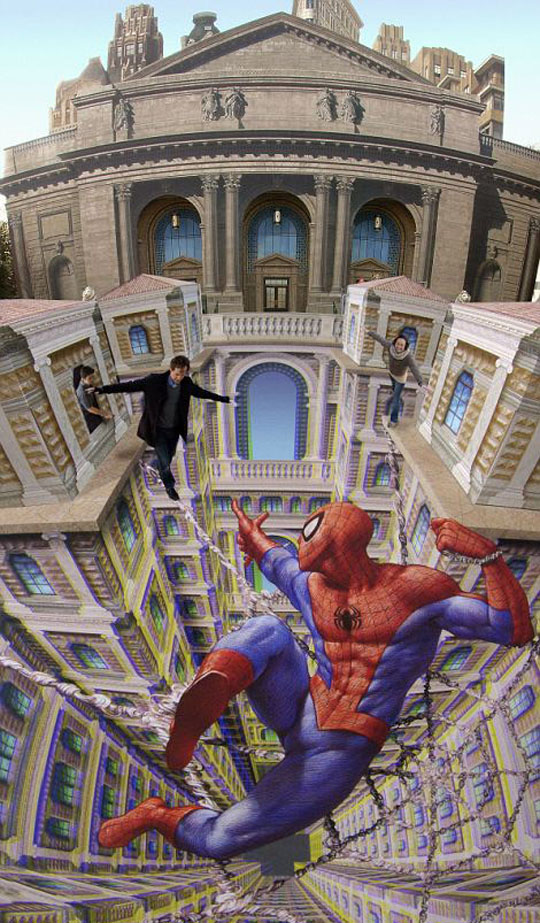 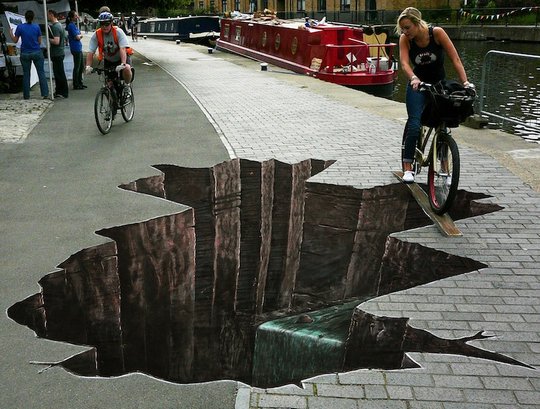 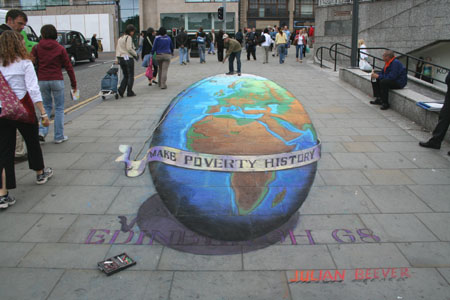 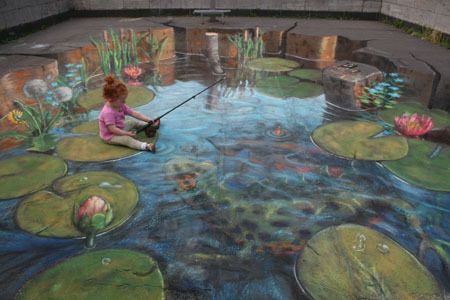 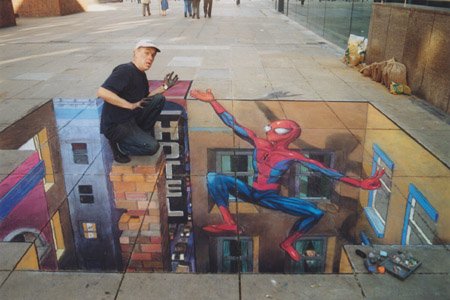 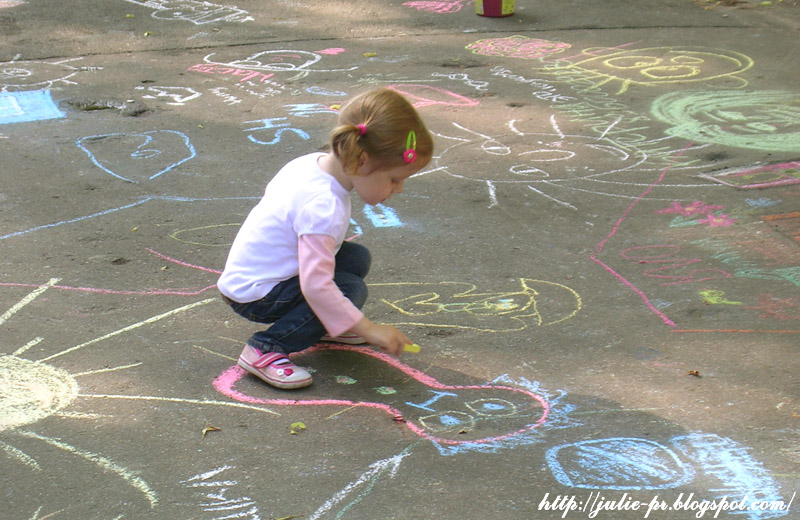 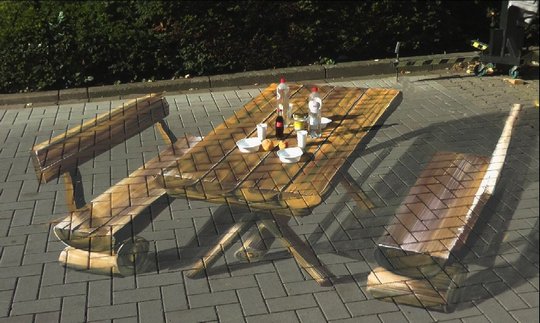 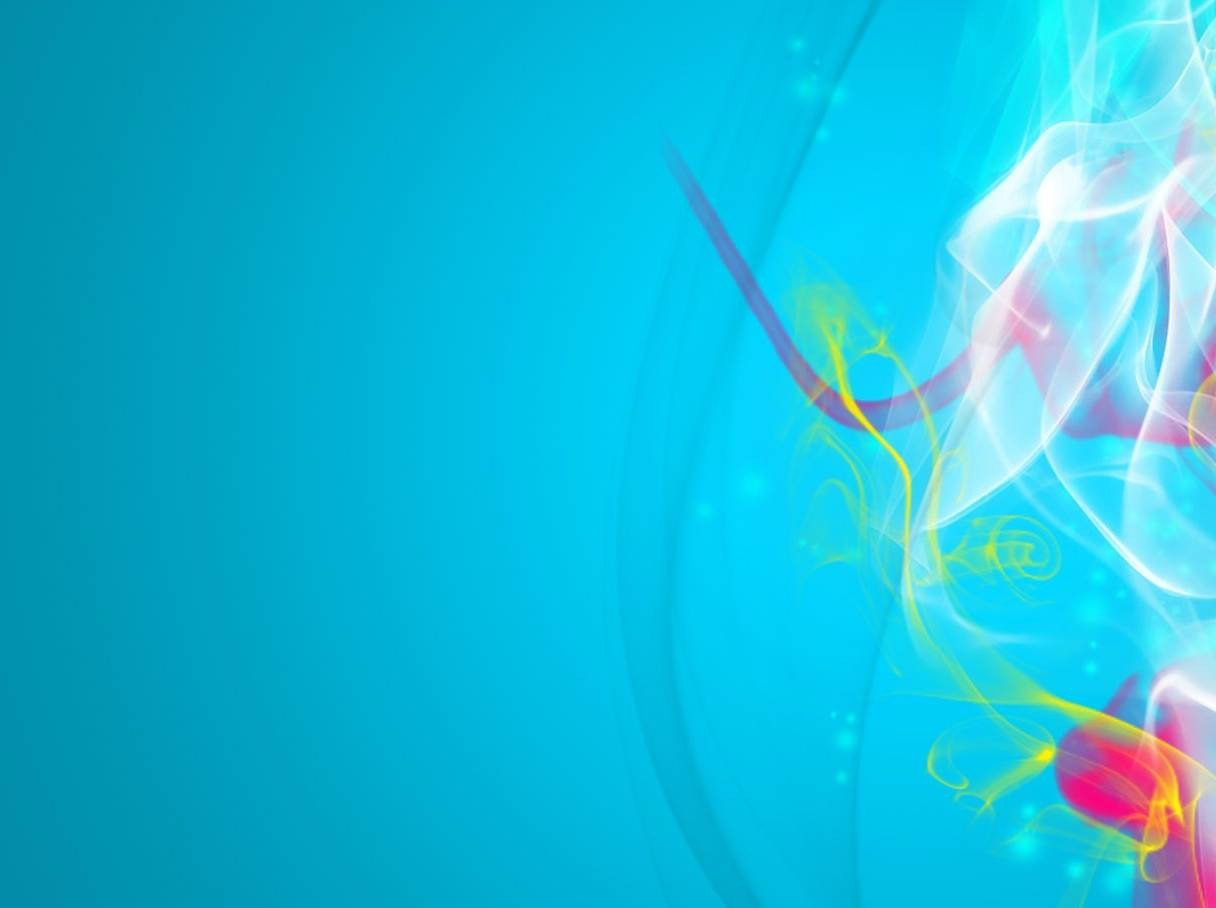 Рефлексия
П- плюс
М- минус
И- интересно
Спасибо за работу!
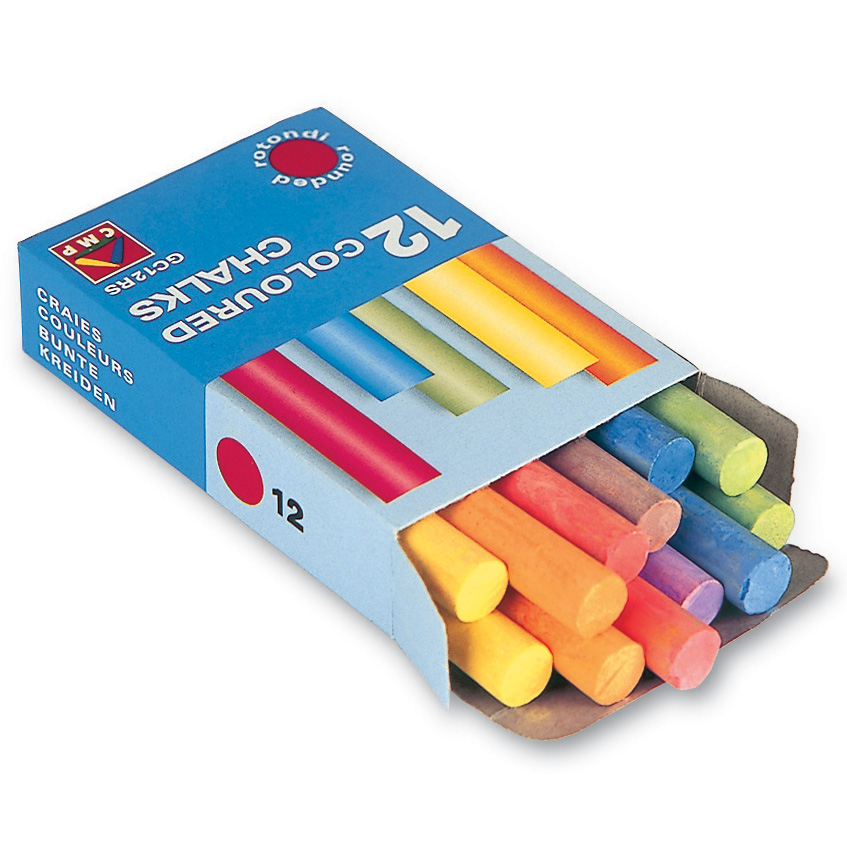